MODIS & VIIRS 
Ocean Science Team Break-out
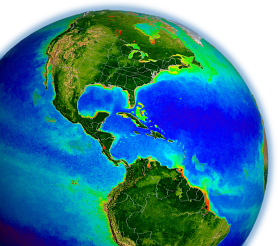 MODIS/VIIRS Science Team Meeting
6-10 June 2016, Silver Spring, MD
Contents
Overview
Instrument Status
Processing Status
OC Time-series Consistency
OC Product Validation
OC Climate Data Record
Ocean Break-out Agenda
June 8
3
Ocean Break-out Agenda
June 8
4
Follow-up Discussions (5:30, Denizens)
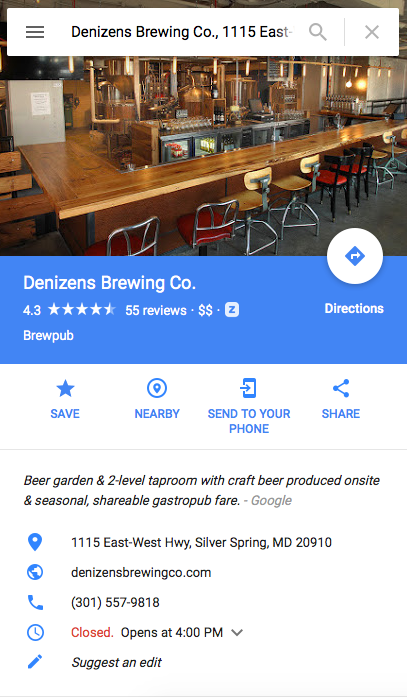 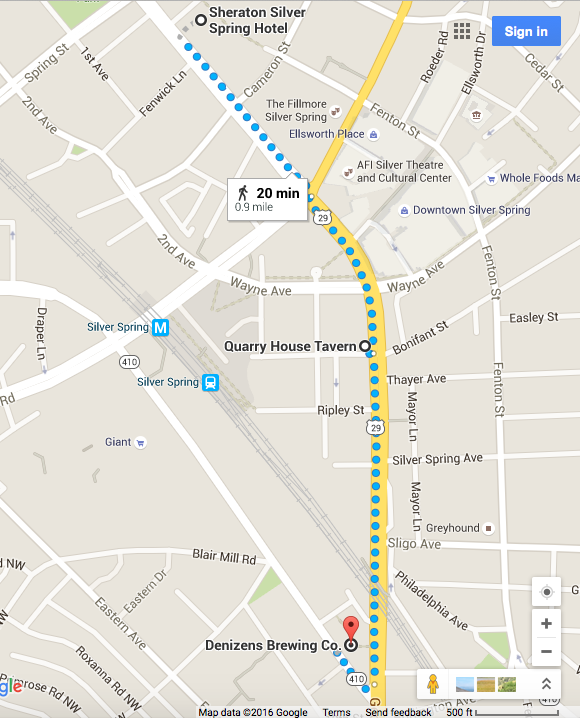 A.28 The Science of Terra and Aqua
A.46 Terra and Aqua – Algorithms – Existing Data Products
A.29 Suomi National Polar-orbiting Partnership Science Team
MODIS and VIIRS Ocean Science Team 

26 Selected Proposals
16 Unique PIs
6
[Speaker Notes: 6 of 9 VIIRS PIs also MODIS PIs]
Science Team Organization
Program Scientist (S-NPP & MODIS, etc., etc.)
Paula Bontempi

Science Team Leaders
Michael King (MODIS)
Jim Gleason (VIIRS, S-NPP Project Scientist) 

Science Team Ocean Discipline Leaders
Bryan Franz (MODIS)
Carlos Del Castillo (VIIRS)

Ocean SIPS (MODIS & VIIRS, Implementation and Processing)
Gene Feldman & Bryan Franz

DAAC (MODIS & VIIRS, Archive and Distribution)
OB.DAAC (Gene Feldman & Sean Bailey, Ocean Color)
PO.DAAC (Robert Toaz & Ed Armstrong, SST)
7
Views of Our Planets” Forever stamps featuring iconic images of the planets in our solar system, including the well-known “Blue Marble” image of Earth. New “Pluto Explored”
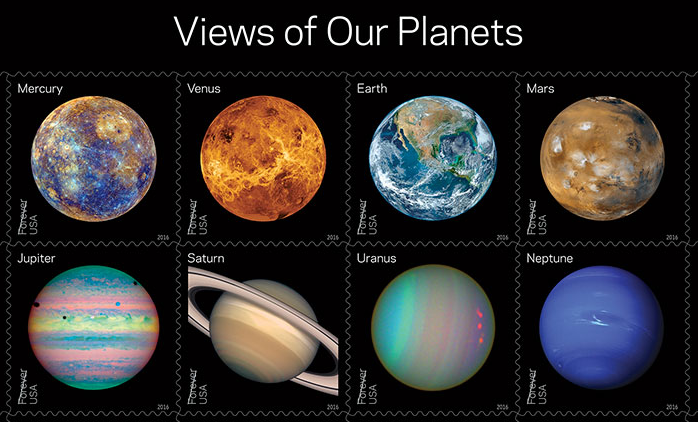 Views of Our Planets” Forever stamps featuring iconic images of the planets in our solar system, 
including the well-known “Blue Marble” image of Earth” were released on 31 May 2016 at the
World Stamp Show in New York City, an international gathering of stamp collectors that occurs 
only once each decade in the U.S. with more than 250,000 visitors attending.
Norman
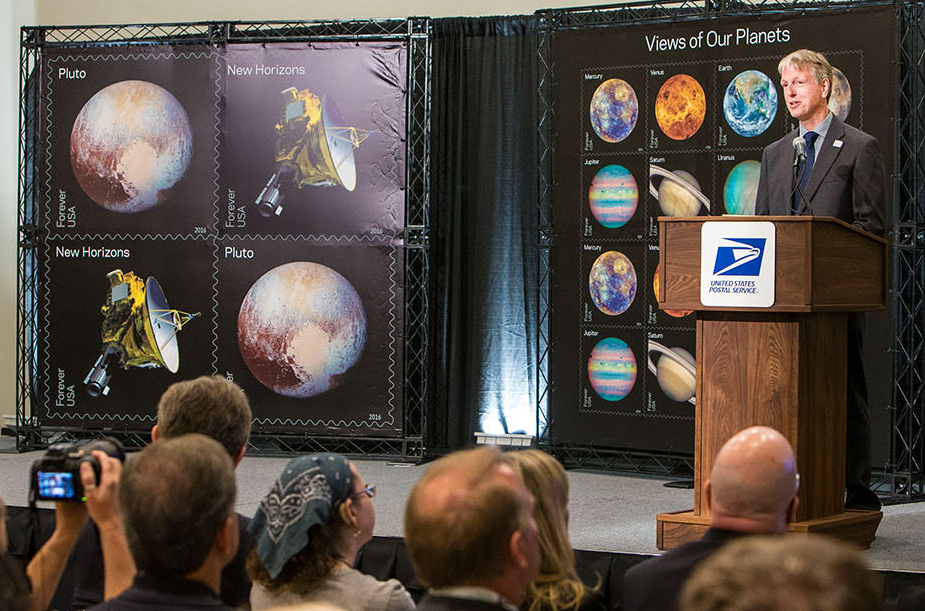 Norman Kuring of the OBPG created the new “Blue Marble” using data taken by VIIRS on the 
NOAA/NASA Suomi NPP satellite soon after it began orbiting our home planet in 2011.
Instrument Status
10
MODIS Sensor Degradation
412nm
869nm
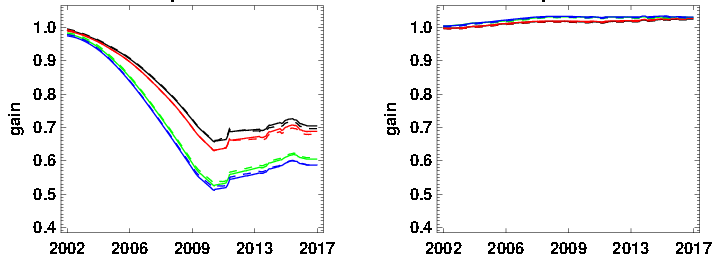 MODIS
Aqua
Solar
Lunar
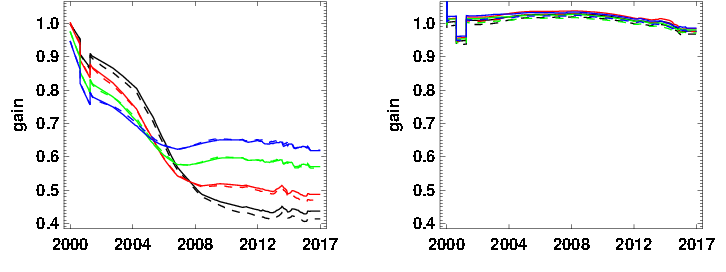 MODIS
Terra
Lunar
Solar
11
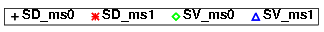 VIIRS Sensor Degradation
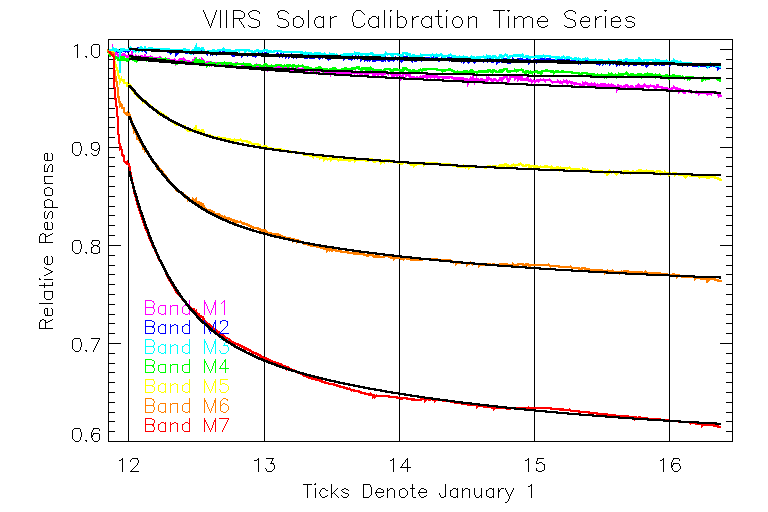 Lunar-corrected Solar Calibration Time-Series
671nm
745nm
862nm
Years
12
Processing Status
13
VIIRS Level-1 Redevelopment
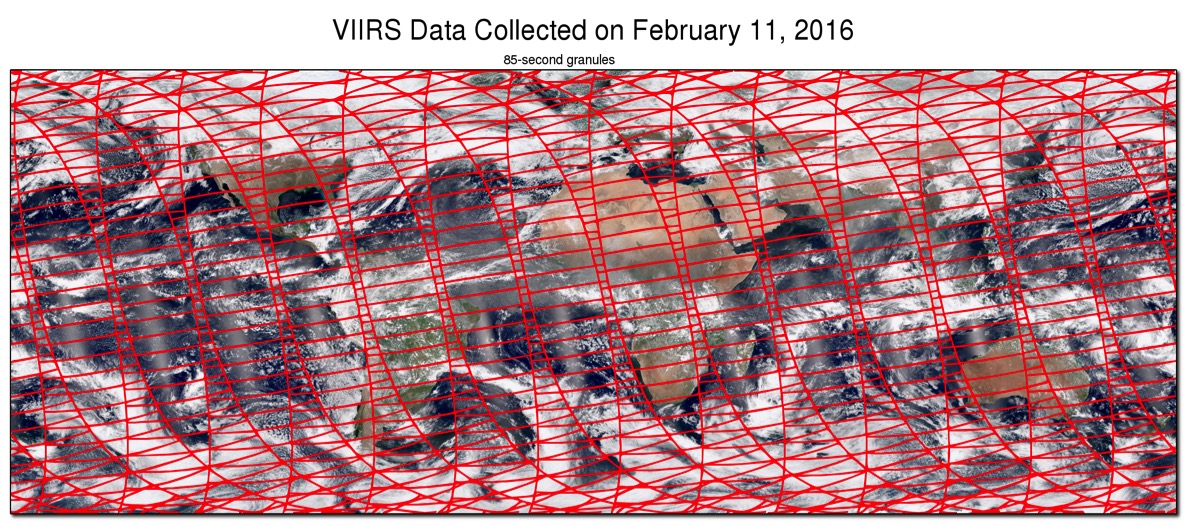 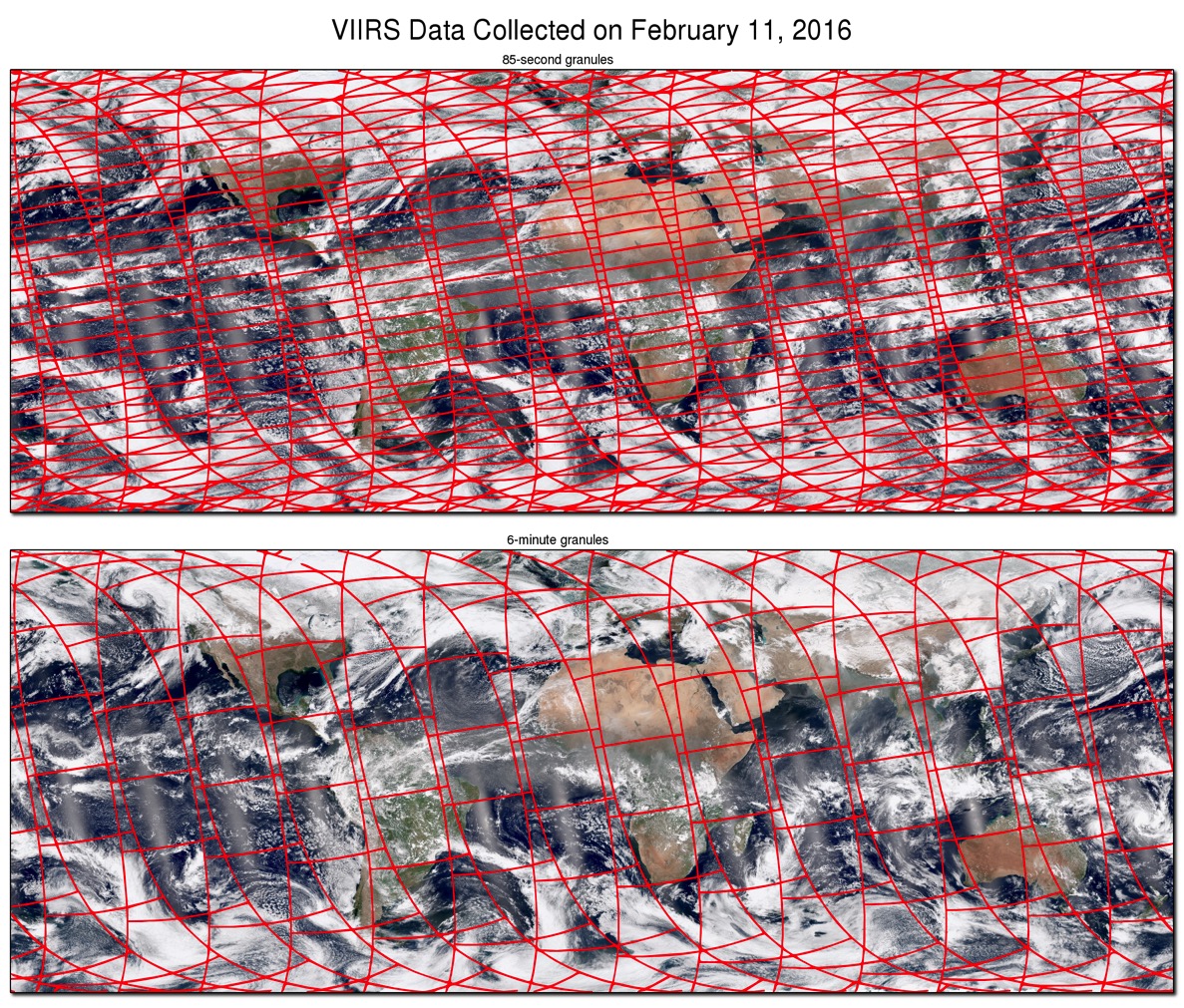 14
VIIRS Level-1 Redevelopment
Why did we do this?
L1 algorithms, software and product formats under NASA control.
6-minute granules instead of 85 seconds.
Daily calibrated data files reduced from 22,000 SDRs to 720 L1Bs.
Significantly improved support for reprocessing.
Permanent archive of L1A and geolocation products.
Simplify calibration updates and algorithm tests.
Support for subscene extraction (match-up)
Raw data feed via NASA (EDOS).

What have we accomplished?
V1.0 of VIIRS L1 software released in October 2015.
IDPS raw data feed ended March 2016.
All VIIRS OC products regenerated April 2016 (version R2014.0.2).
15
MODIS and VIIRS SST Status
All three missions have been reprocessed:
MODIS/Aqua R2014.0, May 2015
MODIS/Terra R2014.0, May 2015
VIIRS/SNPP  R2016.0, May 2016
Level-2 and Level-3 format changed to CF-compliant netCDF-4
A minor issue was identified in the cloud masking decision tree for the MODIS sensors.  An update to the code was put in production in the forward stream in March 2016.
VIIRS implemented a new decision-tree process.  MODIS will likely be reprocessed again this year, for consistency (R2016.0).
RSMAS and SeaBASS team implementing improved in situ match-up process, which will provide an online accessible SST validation data set similar to the ocean color validation data set.
16
R2014.0 Multi-Mission Ocean Color Reprocessing
Scope
CZCS, OCTS, SeaWiFS, MERIS, MODIS(A/T), and VIIRS

Motivation
improve interoperability and sustainability of the product suite by adopting modern data formats, standards, and conventions (netCDF4, CF and ISO conventions, etc.)
incorporate knowledge gained in instrument-specific radiometric calibration and updates to vicarious calibration 
incorporate algorithm updates and advances from community and Mission Science Teams 

Status
CZCS, OCTS, VIIRS, MODISA, MODIST, SeaWiFS (& GOCI) done
MERIS in progress
17
R2014.0 Ocean Color Product and Algorithm Changes
IOP Product Suite
Products
a(l)					total absorption at all visible wavelengths
bb(l)				total backscatter at all visible wavelengths
aph(l)				absorption due to phytoplankton 
adg(443)	 			absorption due to gelb. & detritus at 443nm
Sdg					exponential spectral slope for adg
bbp(443)				particle backscattering at 443nm
Sbp					power-law spectral slope for bbp
uncertainties 		uncertainties in adg, aph, bbp at 443nm





Rationale
provides sufficient information to compute full spectral component absorption and scattering coefficients and uncertainties
SeaWiFS  l = 412, 443, 490, 510, 555, 670
MODIS 	 l = 412, 443, 469, 488, 531, 547, 555, 645, 667, 678
VIIRS 	 l = 410, 443, 486, 551, 671
19
Action for Team Members
Algorithm POCs please review and revise existing algorithm description documents for all current standard products.
http://oceancolor.gsfc.nasa.gov/cms/atbd
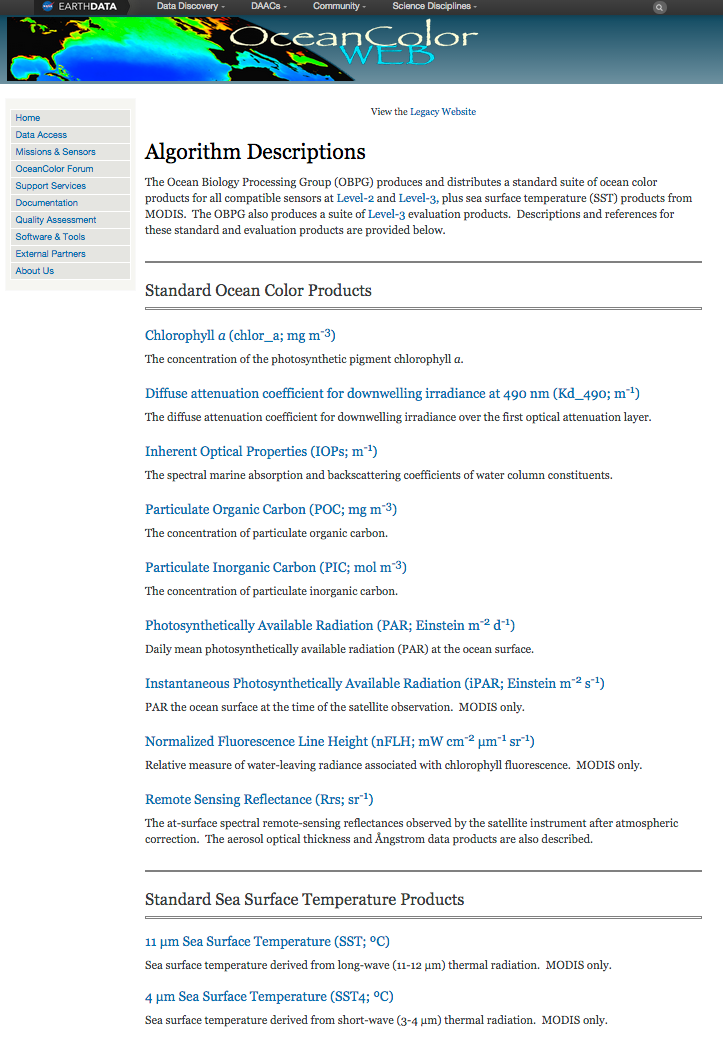 R2014.0 Instrument VNIR Calibration Changes
Reprocessing Impact on OC Time-Series
SeaWiFS
MODISA
VIIRS
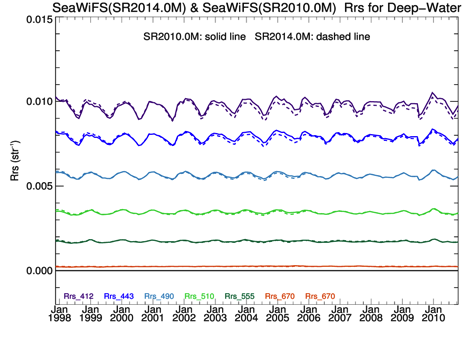 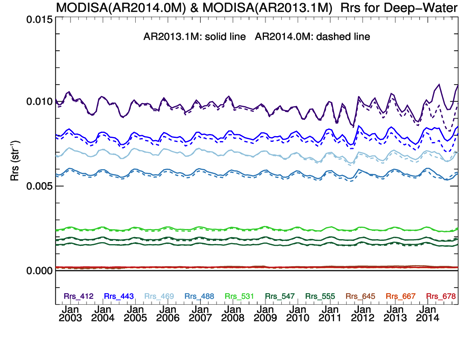 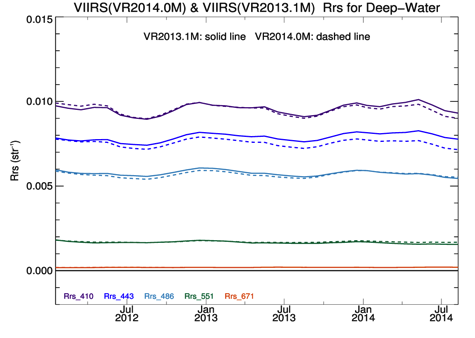 Rrs (l; sr-1)
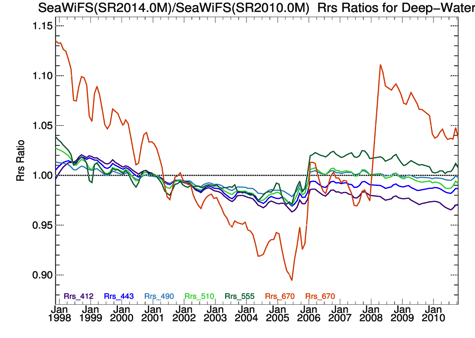 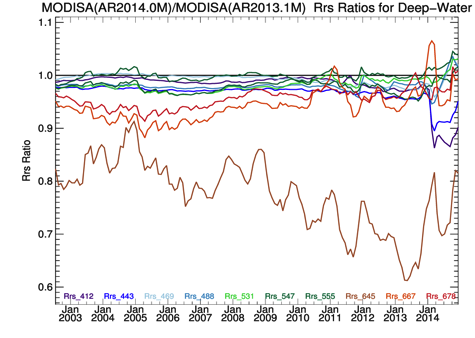 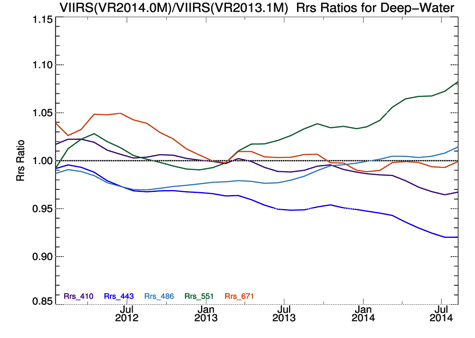 Rrs (l) Ratio
Time
Rrs time-series comparison for global mean deep-water (> 1000m) between previous reprocessing (solid lines) and R2014.0 reprocessing (dashed lines).  Bottom row shows Rrs ratio of like bands.  Changes to the trends are significant for all sensors.
Reprocessing Impact on OC Time-Series
SeaWiFS
MODISA
VIIRS
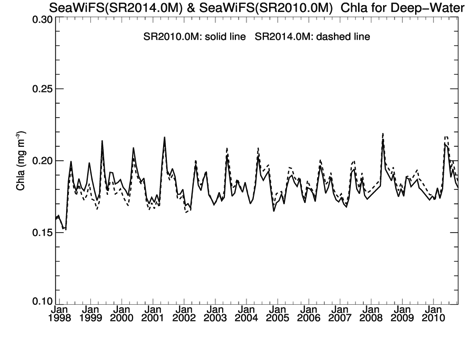 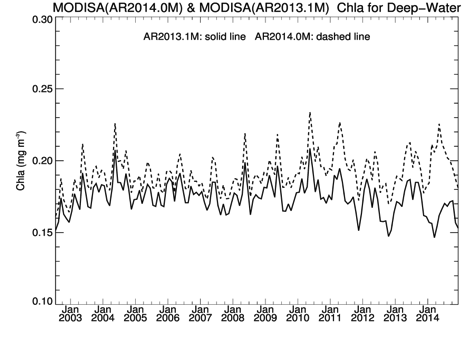 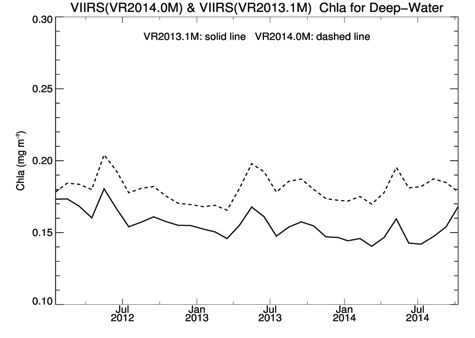 Chla (mg m-3)
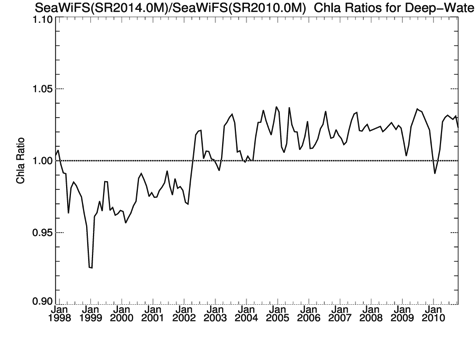 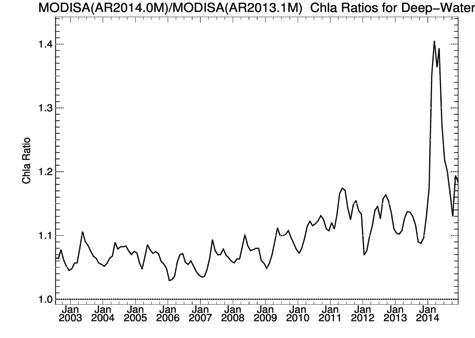 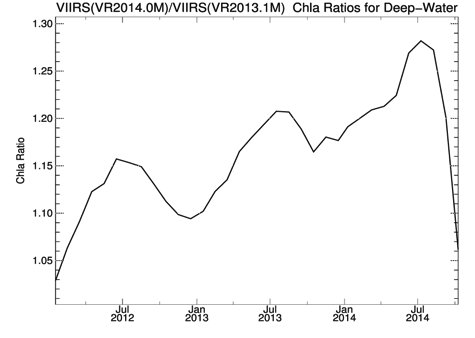 +40%
+5%
+30%
+20%
Chla Ratio
+20%
+10%
+10%
-5%
Time
Chla time-series comparison for global mean deep-water between previous reprocessing (solid lines) and R2014.0 reprocessing (dashed lines).  Bottom row shows Chla ratio.  Impact of the reprocessing is significant for all sensors.
OC Product Consistency
SeaWiFS & MODISA Rrs(l) Deep-Water Time-Seriesshowing good agreement
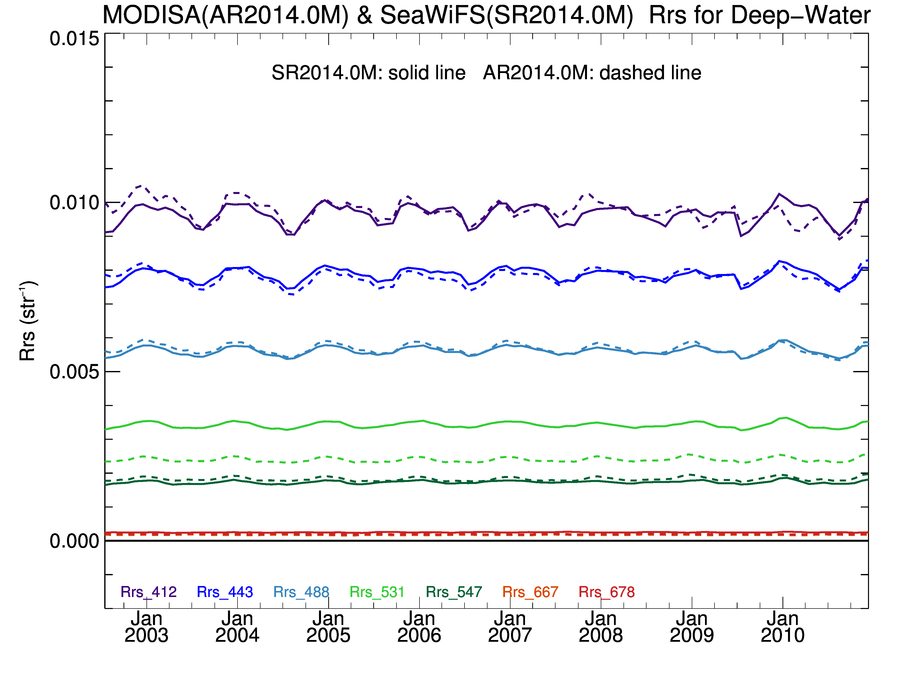 R2014.0
SeaWiFS	= solid line
MODISA	= dashed line
Mean
Ratio
412
1.01
443
0.99
490-488
1.01
547-555
25
MODIST & MODISA Rrs(l) Deep-Water Time-Seriesshowing “mostly” good agreement
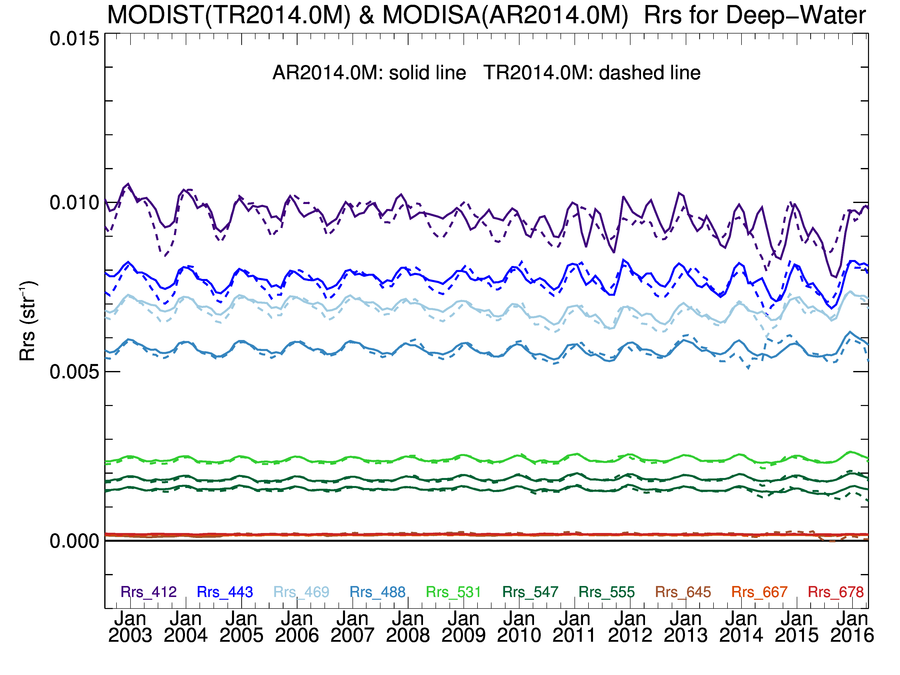 R2014.0
MODISA	= solid line
MODIST	= dashed line
Mean
Ratio
412
0.99
443
0.99
488
0.99
531
26
MODIST & MODISA Rrs(l) Deep-Water Time-Seriesshowing “mostly” good agreement
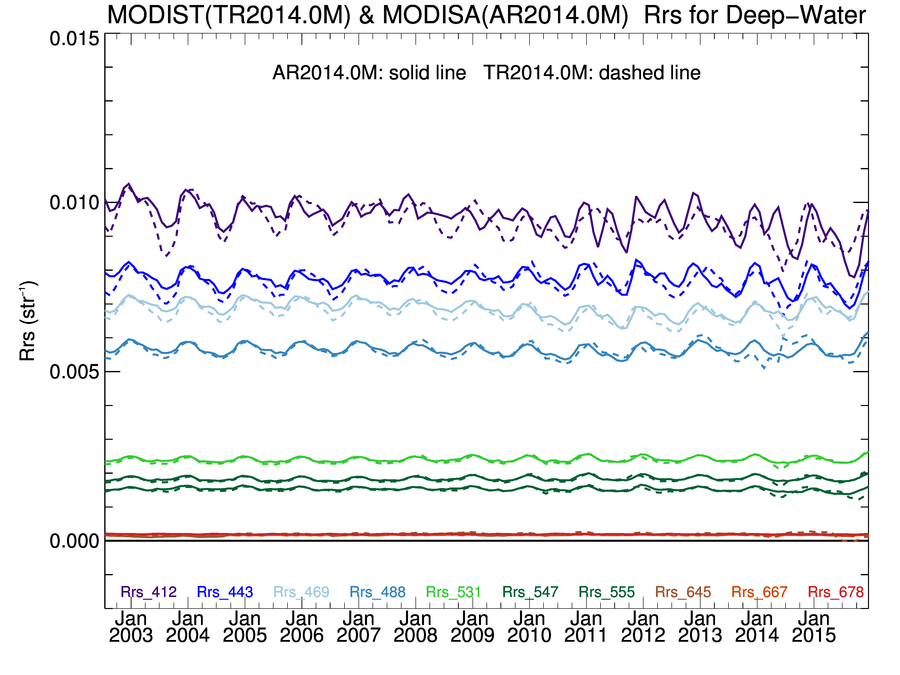 R2014.0
MODISA	= solid line
MODIST	= dashed line
Mean
Ratio
412
0.98
443
0.98
488
0.99
531
27
MODISA & VIIRS Rrs(l) Deep-Water Time-Seriesshowing “good” agreement
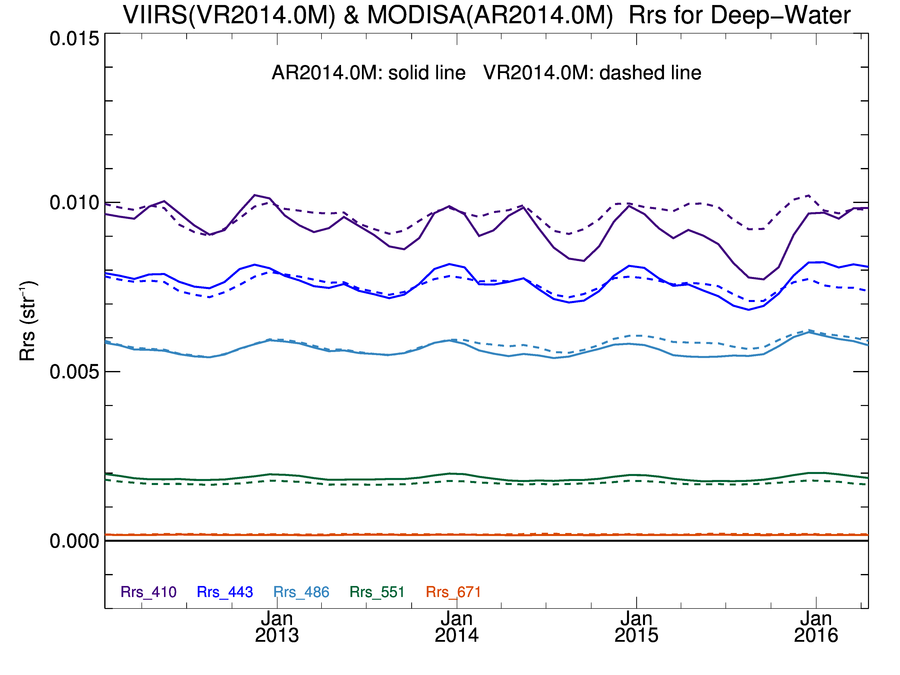 R2014.0
MODISA	= solid line
VIIRSN	= dashed line
Mean
Ratio
410-412
1.04
443
0.99
486-488
1.02
547-551
suspect decline in MODISA Rrs(412)
28
SeaWiFS & MODISA Rrs(l) Clear-Water Time-Seriesshowing “good” agreement
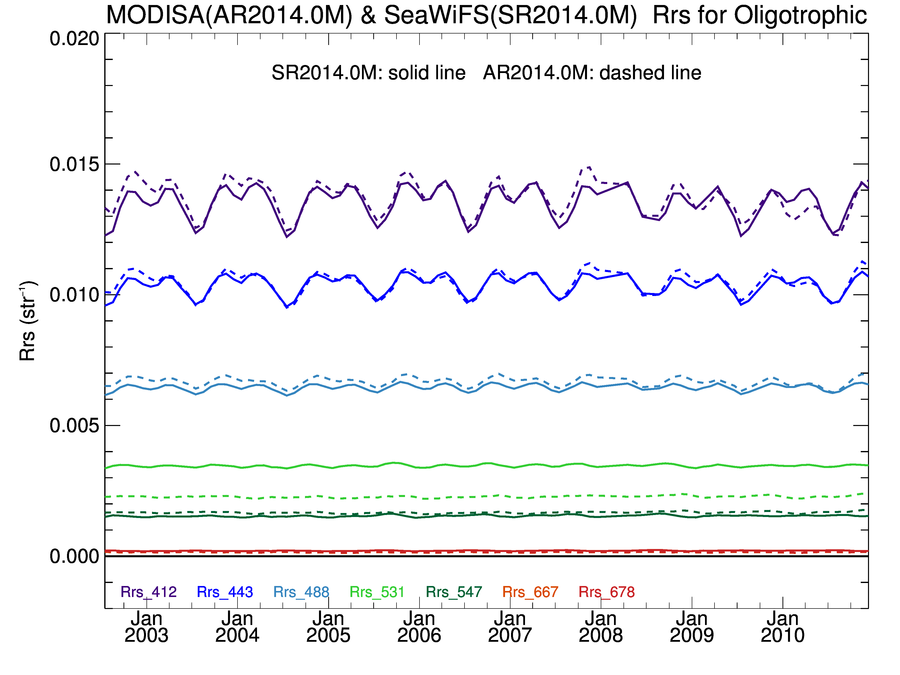 R2014.0
SeaWiFS	= solid line
MODISA	= dashed line
Mean
Ratio
412
1.01
443
1.01
490-488
1.03
547-555
29
MODIST & MODISA Rrs(l) Clear-Water Time-Seriesshowing “good” agreement
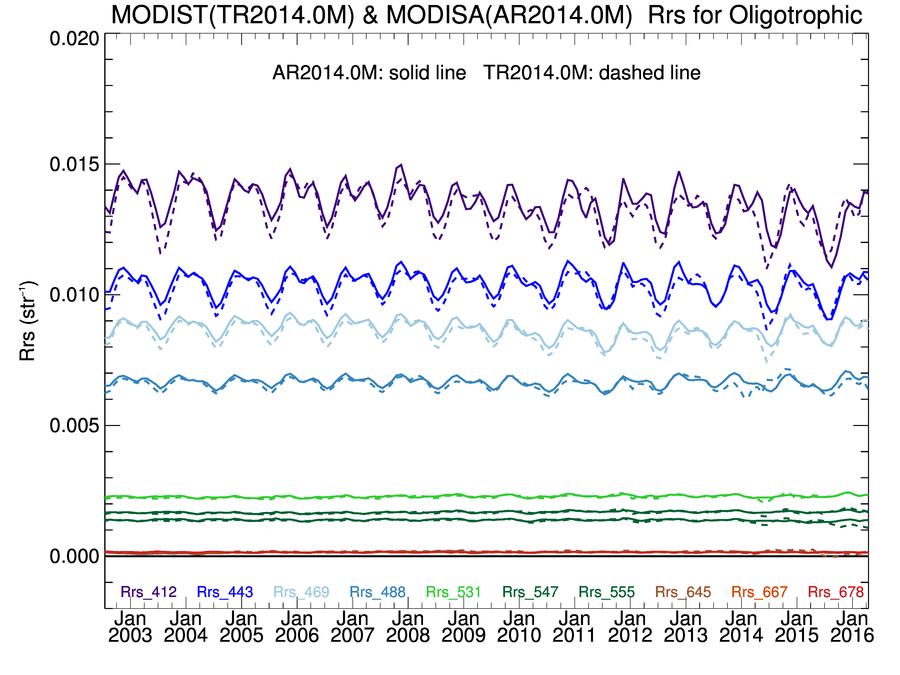 R2014.0
MODISA	= solid line
MODIST	= dashed line
Mean
Ratio
412
0.98
443
0.98
488
0.99
531
30
MODISA & VIIRS Rrs(l) Clear-Water Time-Seriesshowing “good” agreement
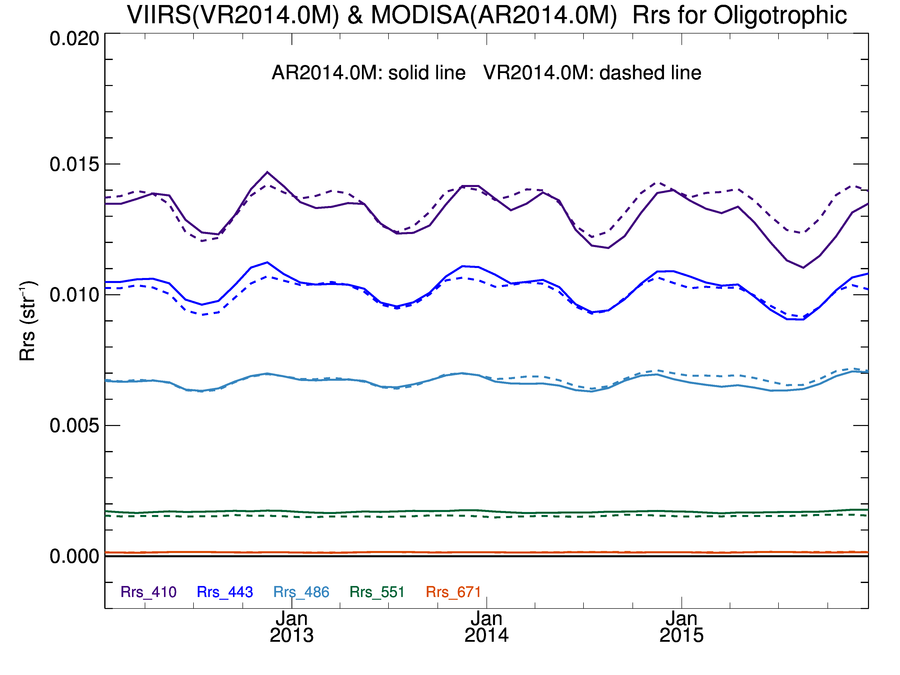 R2014.0
MODISA	= solid line
VIIRSN	= dashed line
Mean
Ratio
412
1.03
443
0.98
486-488
1.02
547-551
31
Rrs(l) Spectral Comparisoncommon mission mean by water type
SeaWiFS and MODISA
MODISA and VIIRS
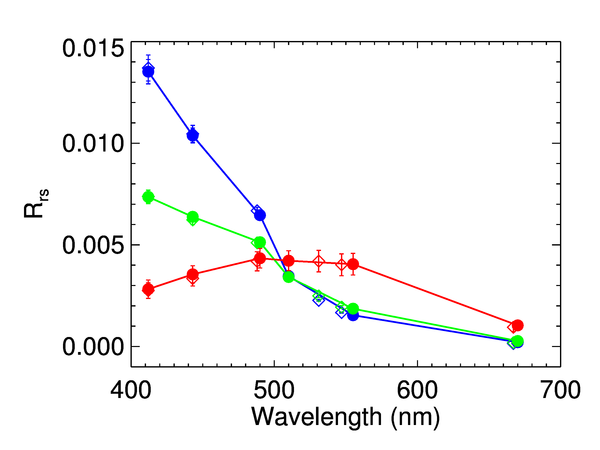 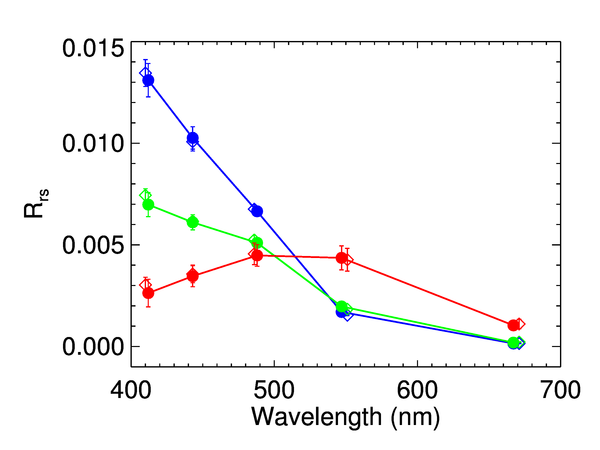 SeaWiFS	= filled circle
MODISA	= diamond
MODISA	= filled circle
VIIRSN	= diamond
Oligotrophic
Mesotrophic
Eutrophic
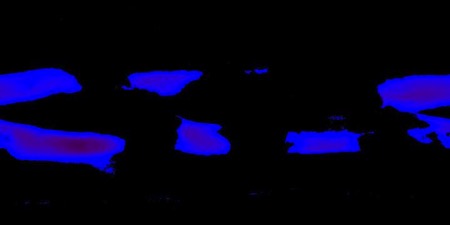 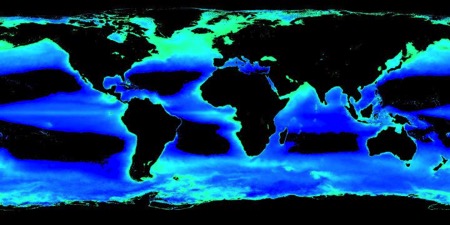 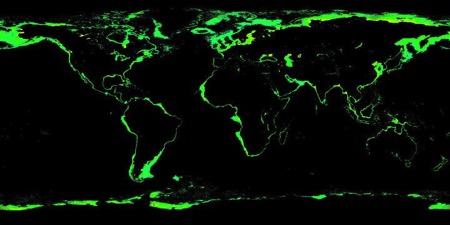 SeaWiFS and MODISA R2014.0Chlorophyll Clear-Water Time-Series
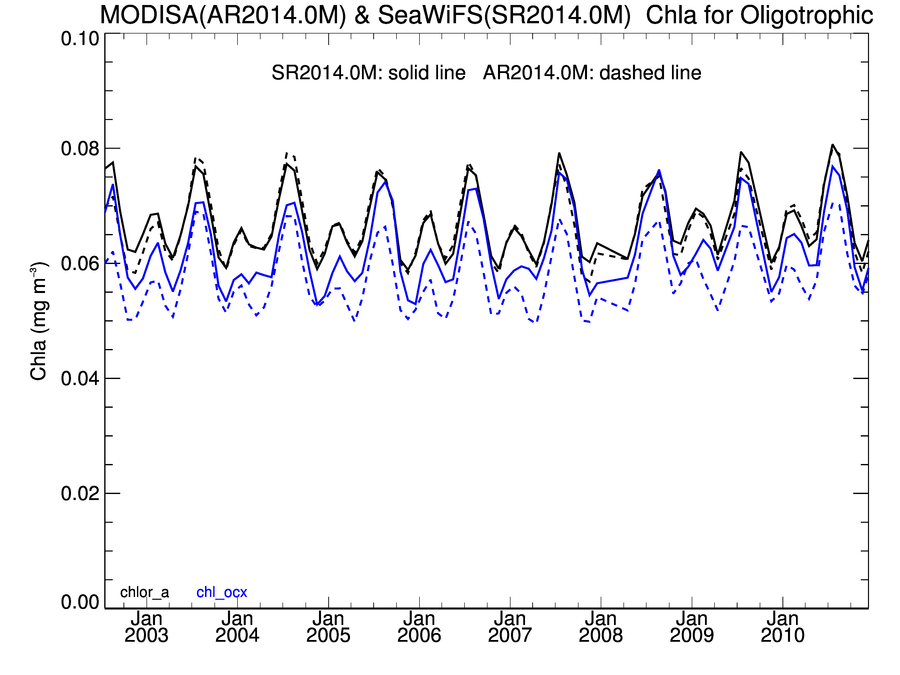 OCI algorithm yields higher values of chlorophyll in clear water relative to OCx (+0.005 to 0.01 mg m-3), with improved consistency between sensors.
OCI
OCx
33
SeaWiFS and MODISA R2014.0Chlorophyll Deep-Water Time-Series
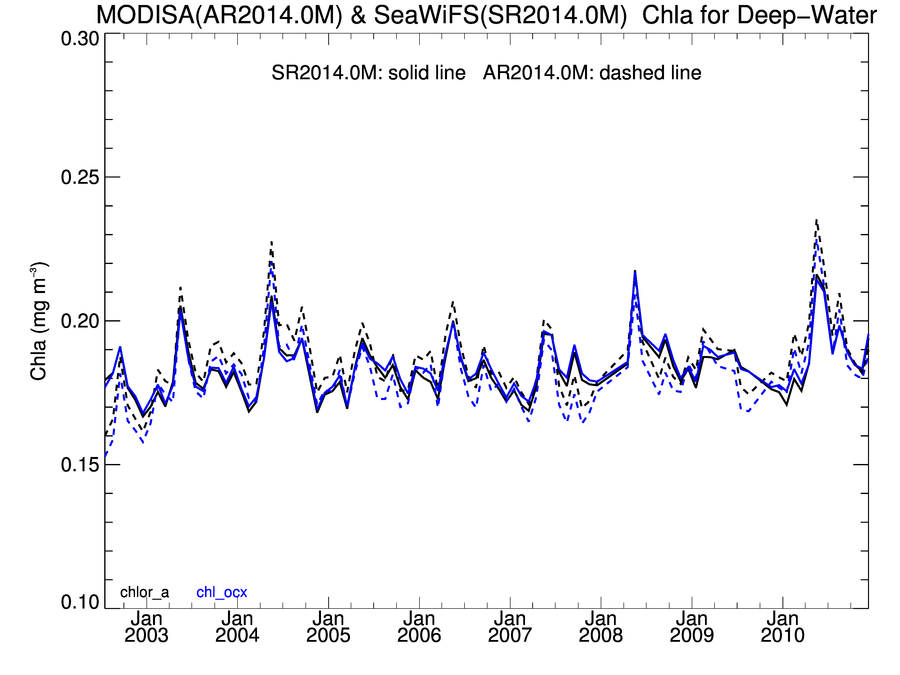 MODISA	= solid line
VIIRSN	= dashed line
Black	= OCI algorithm
Blue	= OCx algorithm
34
MODISA and VIIRS R2014.0Chlorophyll Clear-Water Time-Series
OCI algorithm yields higher values of chlorophyll in clear water relative to OCx (+0.01 to 0.015 mg m-3), with improved consistency between sensors.
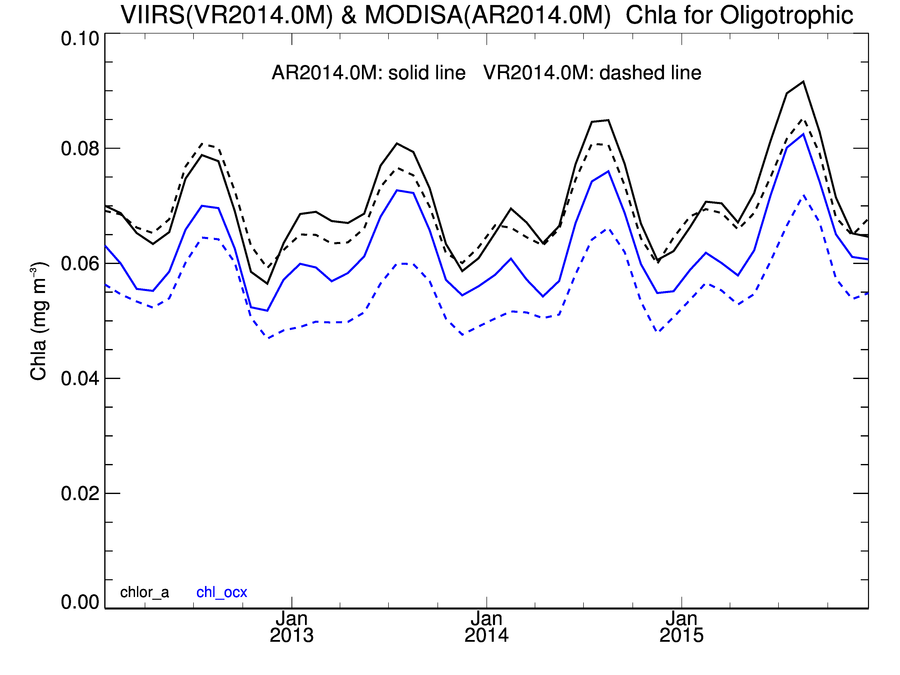 OCI
OCx
35
MODISA and VIIRS R2014.0Chlorophyll Deep-Water Time-Series
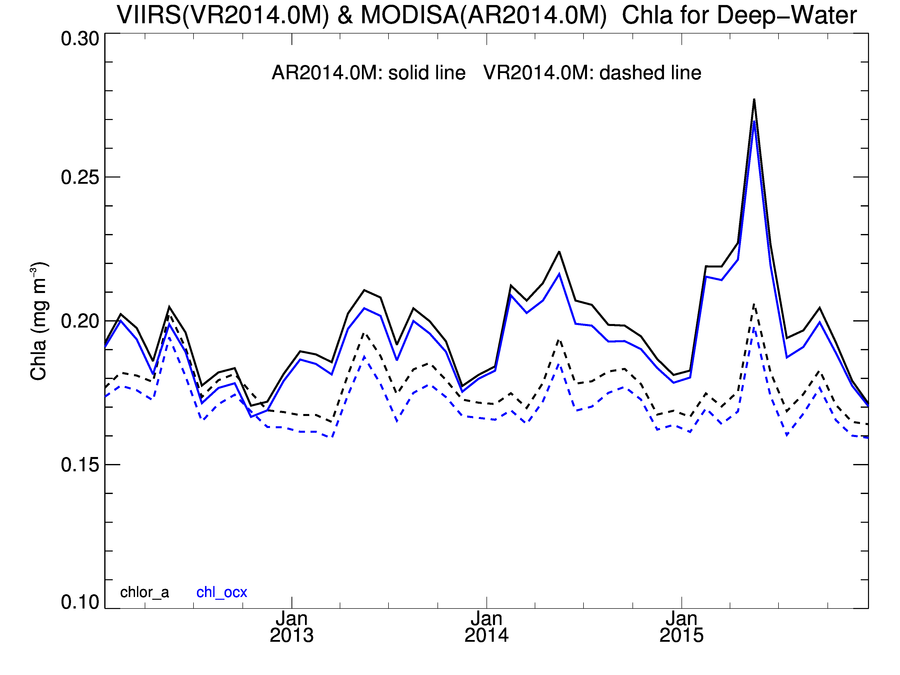 MODISA
VIIRS
degraded confidence
in MODISA trends
36
Seasonal Chlorophyll Comparison (2015)
MODISA
VIIRS
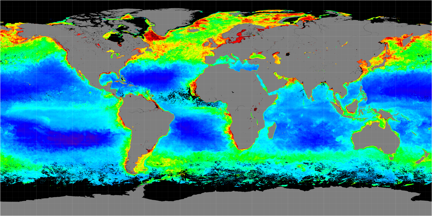 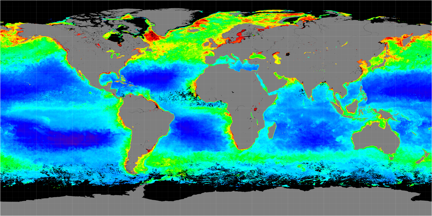 Spring
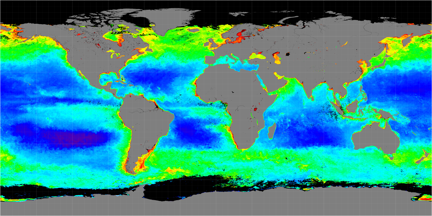 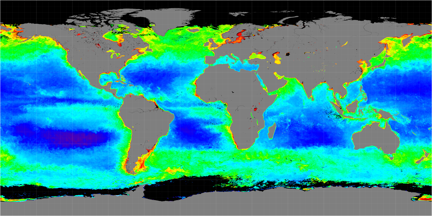 Fall
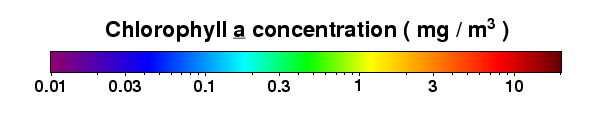 37
Seasonal Chlorophyll Comparison (2005)
SeaWiFS
MODISA
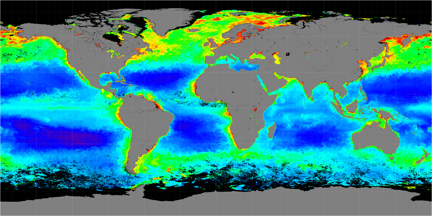 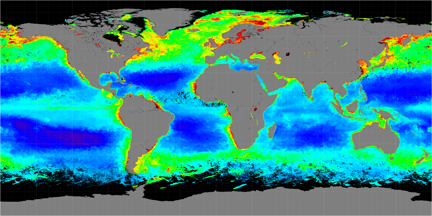 Spring
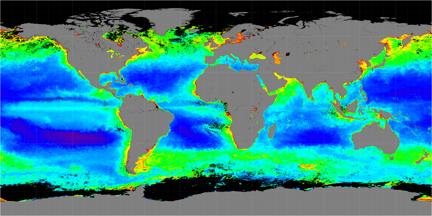 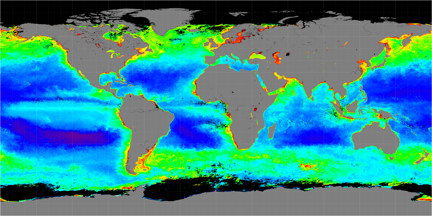 Fall
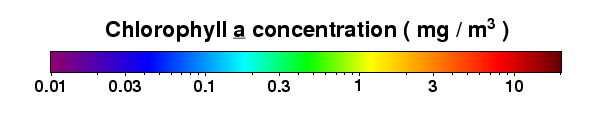 38
OC Product Validation
39
SeaWiFS
MODISA
VIIRS
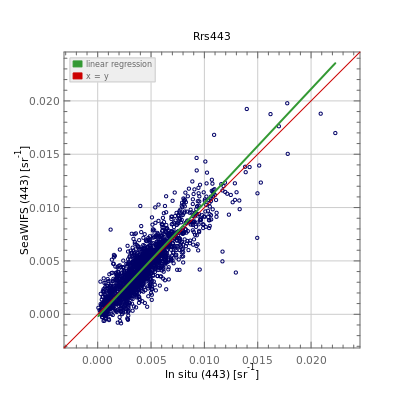 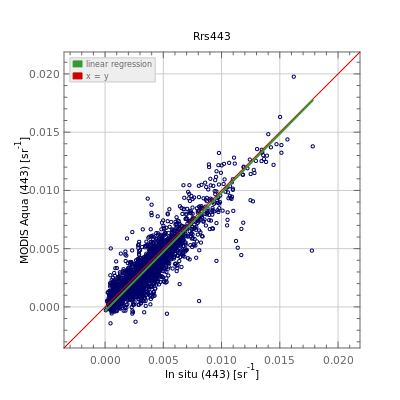 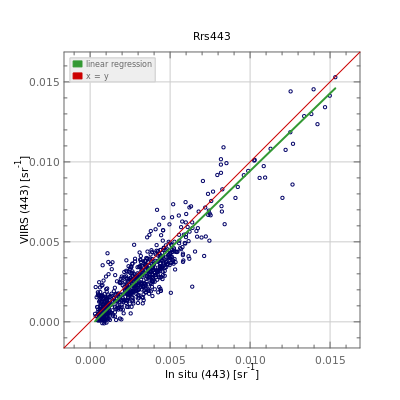 Satellite Rrs (443; sr-1)
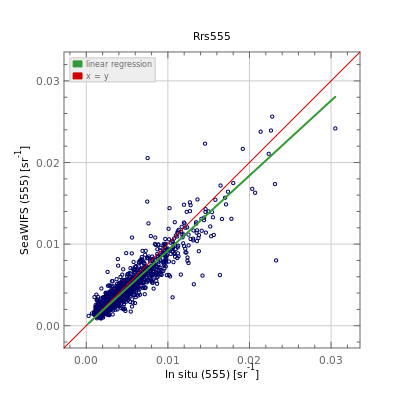 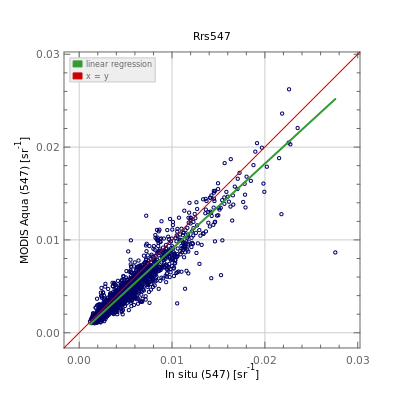 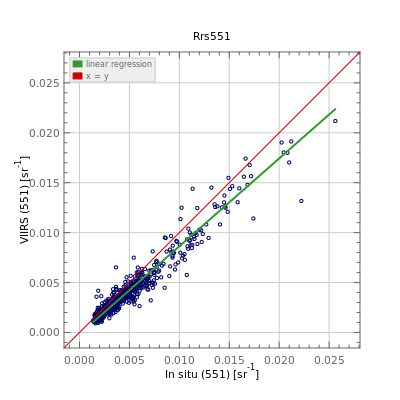 Satellite Rrs (55x; sr-1)
In situ Rrs(l)
Comparison between  R2014.0 satellite retrievals and in situ measurements for Rrs at 443nm and near 550nm. Match-up is for all available in situ data from SeaBASS and AERONET-OC.
40
SeaWiFS
MODISA
VIIRS
Statistical analysis of Rrs(l) match-ups between R2014.0 satellite retrievals and in situ measurements, for all available in situ match-ups from SeaBASS and AERONET-OC.
41
SeaWiFS
MODISA
VIIRS
Statistical analysis of Rrs(l) match-ups between R2014.0 satellite retrievals and in situ measurements, for all available in situ match-ups from SeaBASS, restricted to deep-water (> 1000m).
42
SeaWiFS
MODISA
VIIRS
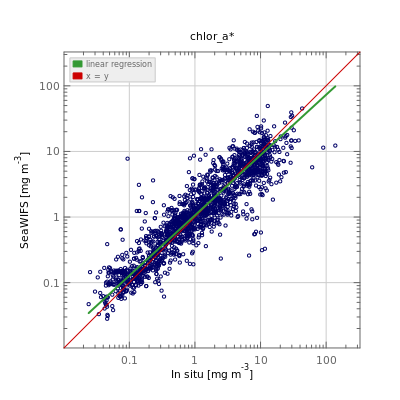 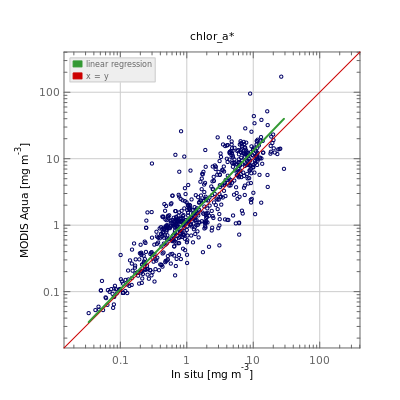 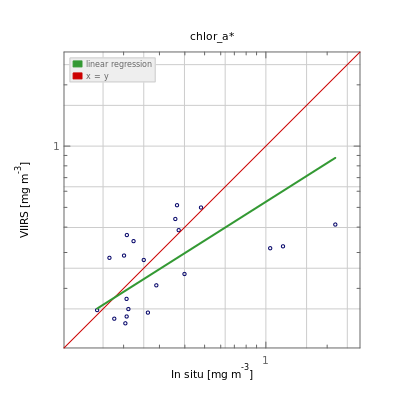 Satellite Chla (mg m-3)
In situ Chla
All
Chlorophyll a
Deep
43
Long-term (18-year) record of phytoplankton chlorophyll a for mid-latitude oceans (± 40⁰), constructed from R2014.0
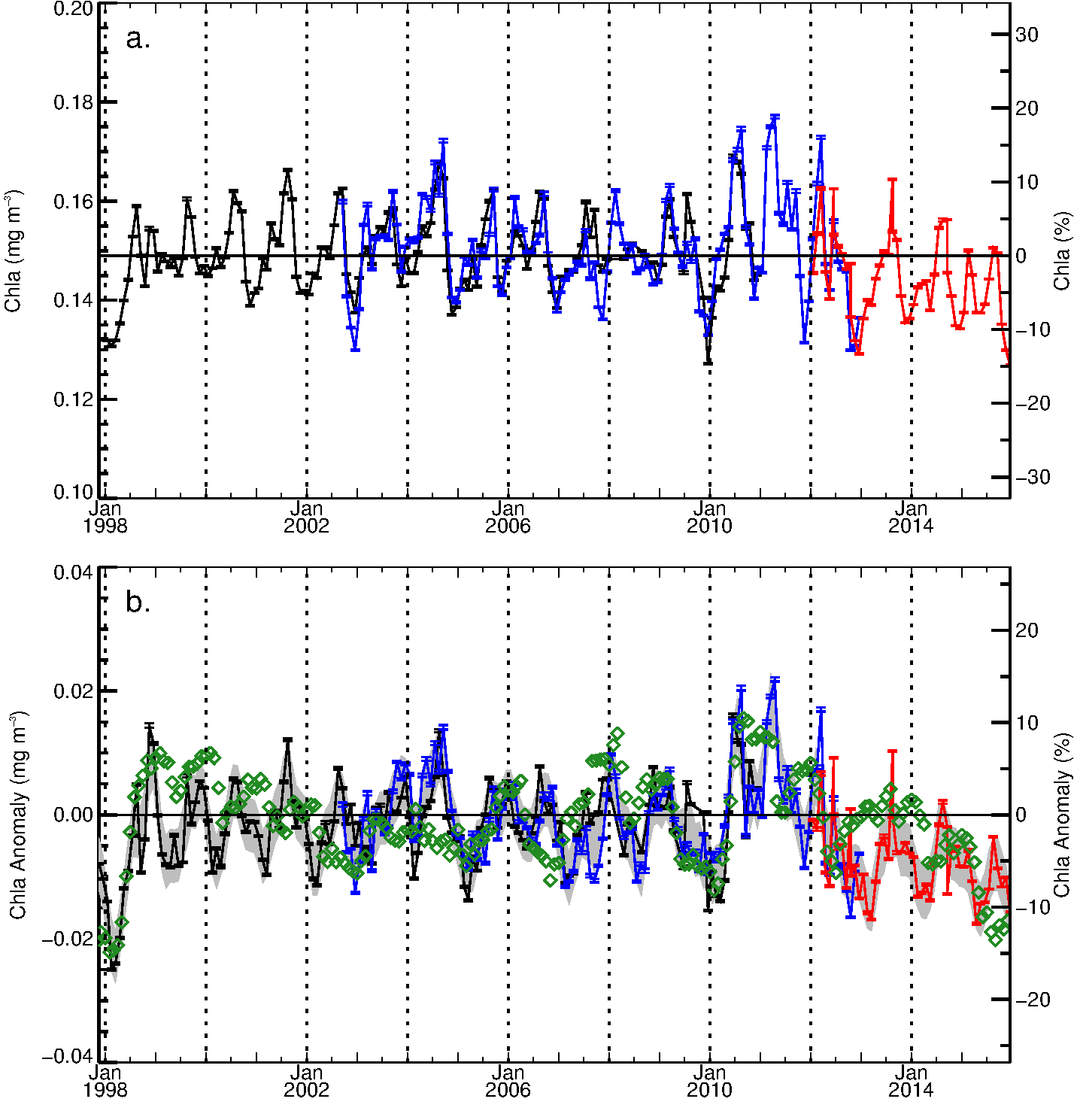 Chla (%)
Chla (mg m-3)
SeaWiFS
MODISA
VIIRS
Multivariate Enso Index (MEI)
Chla Anomaly (%)
Chla Anomaly (mg m-3)
SeaWiFS
MODISA
VIIRS
Ocean Break-out Agenda
June 8
New Products
Standard, Evaluation, and Test Products
a standard product is one that the SIPS is committed to maintain, and the DAAC is committed to archive and distribute, at the ultimate discretion of Program Management

an evaluation product is one that the SIPS/DAAC may produce and distribute, if resources allow, to support community assessment of a new product or alternative product algorithm 

a test product is one that the SIPS may produce to support the algorithm PI in implementation verification and product testing
in practice, OC standard products are made at Level-2 and Level-3, while 
eval products are made only at Level-3 (usually from Level-3 Rrs dailies).
Current Evaluation Products
GSM IOP Algorithm
Chlorophyll, bbp(443), adg(443)

QAA IOP Algorithm
a(443), adg(443), aph(443), bbp(443)

Lee Euphotic depth
based on QAA IOPs
Product Lifecyclefrom concept to standard product
PI develops new algorithm or modification, demonstrates feasibility, perhaps publishes results.
If PI and Ocean Team Leader agree, PI works with SIPS to implement in NASA processing code and to develop a test plan for verification and large-scale testing.  
If PI is satisfied with implementation tests, and SIPS confirms that required computing resources are available, evaluation products and documentation will be produced and distributed, and the algorithm will be incorporated into SeaDAS.
PI works with SIPS to develop or update the Product Description Document (to be hosted under “evaluation products”).
SIPS/DAAC begins production and distribution of product  
PI performs assessment of results (validation, global dist., trends)
Before the next mission reprocessing opportunity, PI/SIPS/DAAC and Program Management review the performance evaluation, documentation, and appropriateness for standard production.
Uncertainties
Rrs(l) Uncertainty
Using instrument noise model propagated through atmospheric correction 
via Monte Carlo simulation (SeaWiFS 4-day period shown, 1000 iterations)
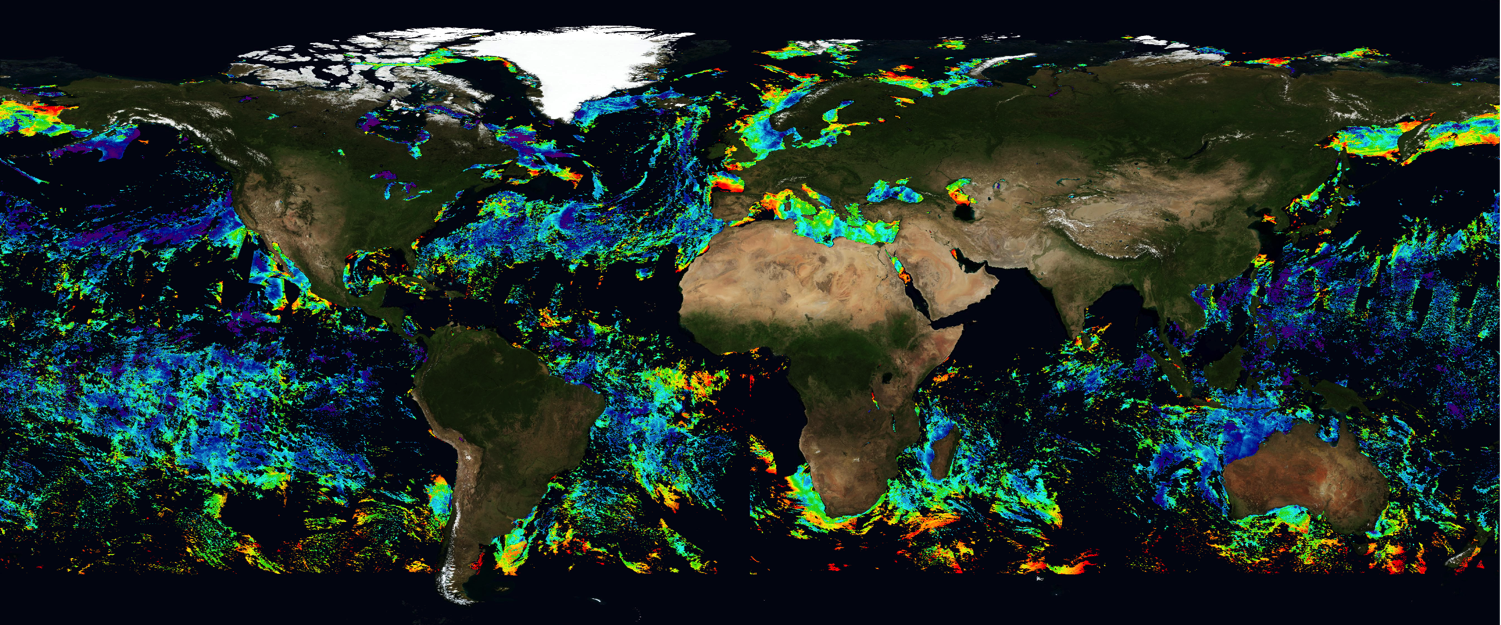 Erdem Karakoylu
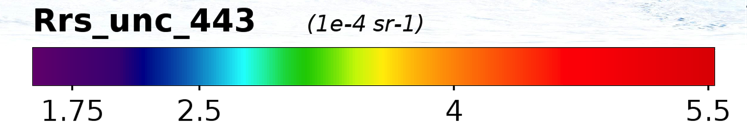 Rrs(l) Uncertainty
Using instrument noise model propagated through atmospheric correction 
via Monte Carlo simulation (SeaWiFS 4-day period shown, 1000 iterations)
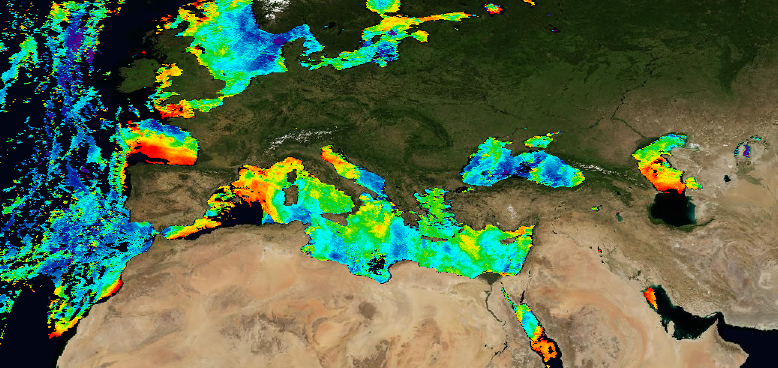 Erdem Karakoylu
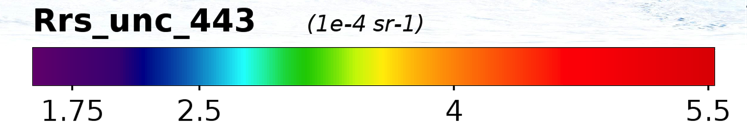 Developing per-pixel Rrs(l) uncertainty estimates
instrument noise propagated through atmospheric correction via Monte Carlo simulation (MODIS-Aqua Ches. Bay, 1000 iterations)
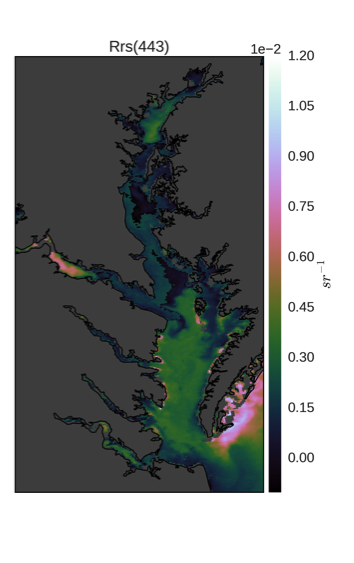 Rrs(443)
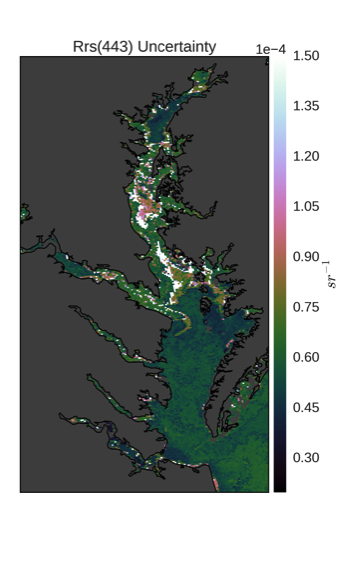 Uncertainty
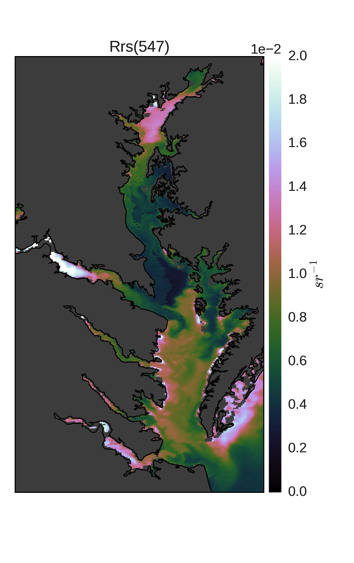 Rrs(547)
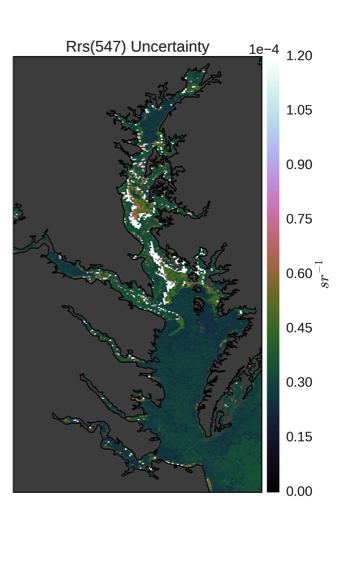 Uncertainty
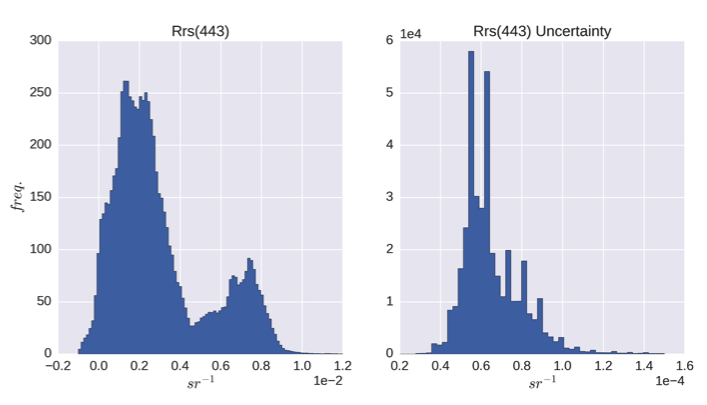 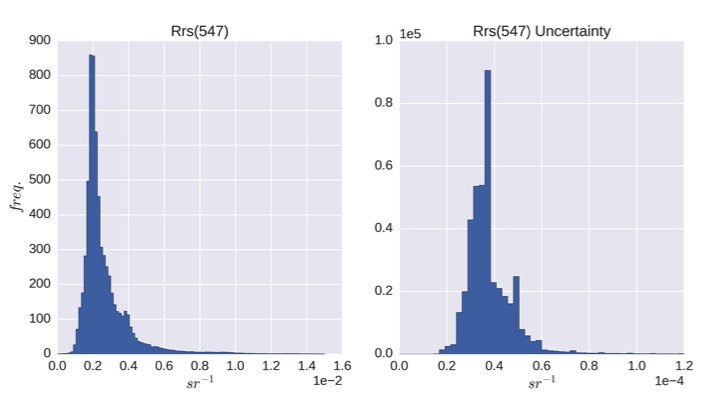 Developing per-pixel chlorophyll uncertainty
Chlorophyll Uncertainty
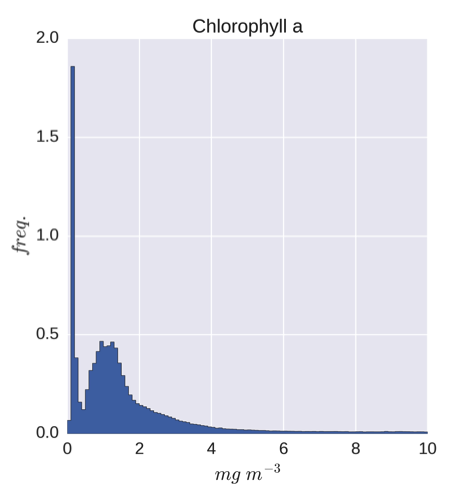 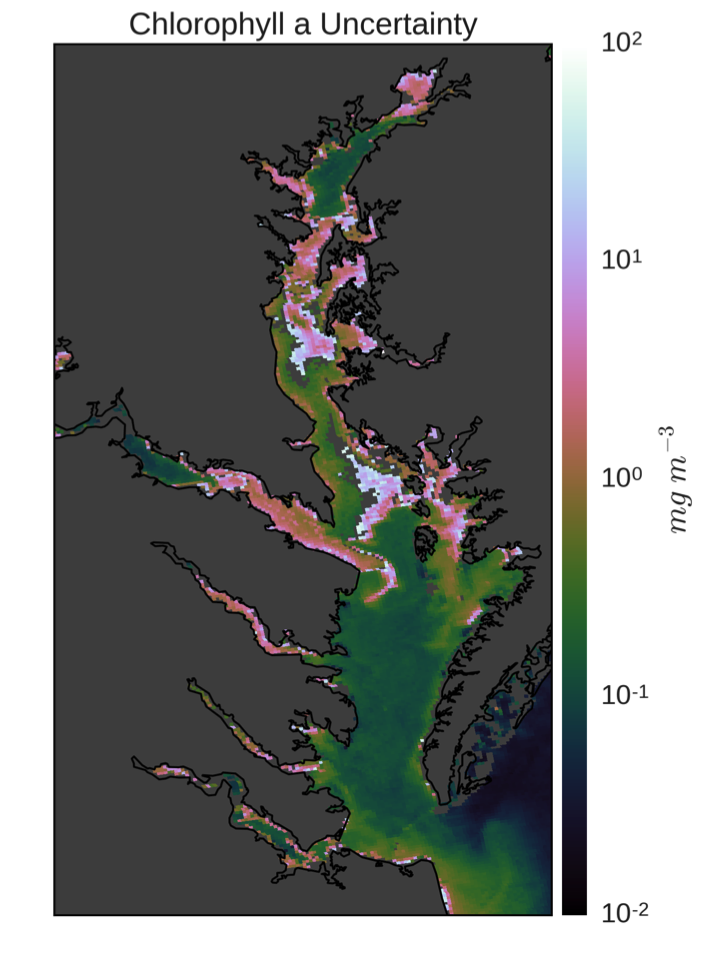 Chlorophyll
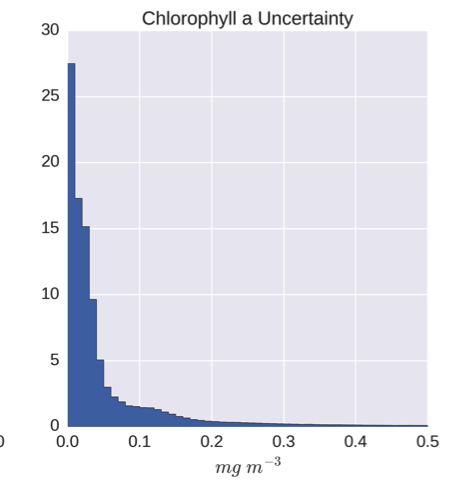 Chlorophyll 
Uncertainty
Product Documentation
Product Documentation
MODIS has historically required that every standard product have associated with it an Algorithm Theoretical Basis Document (ATBD)
The original MODIS ATBDs are extremely out of date and in many cases they are not relevant to current standard products
This is largely due to the fact that the MODIS processing was awarded to the NASA OBPG in 2004 with the mandate to adopt the SeaWiFS heritage processing, as documented in SeaWiFS TMs
It is also the case that the ocean algorithms are predominantly sensor-independent, evolved from broad community contributions 
To satisfy NASA Program Management and better serve the research community, we need to establish a new set of product documentation for the current standard product suite of MODIS & VIIRS, and maintain that level of documentation going forward
To that end, Ocean SIPS is developing a set of online documents that can be easily updated and will include dynamic links to ensure that implementation and validation information remains current
Product and Algorithm Description Documentstandardized elements
Product Summary
defines what it is and what it’s for

Algorithm Description
as detailed as necessary to ensure full traceability to algorithm basis and heritage (e.g., links to published literature)
if applicable to multiple sensors, include any sensor-specific modifications required (e.g., adjustments for band passes)
algorithm failure conditions and associated product flags

Implementation
how is the product distributed (product suite, file-types, encoding)
direct links to source code and/or software flow charts
Product and Algorithm Description Documentstandardized elements
Assessment
validation analyses (e.g., direct link to dynamic match-ups)
uncertainties

References
links to previous ATBD(s) or TM(s), if relevant
links to published literature (DOIs)

Product History
document version (date)
product change log
Product Description Documents
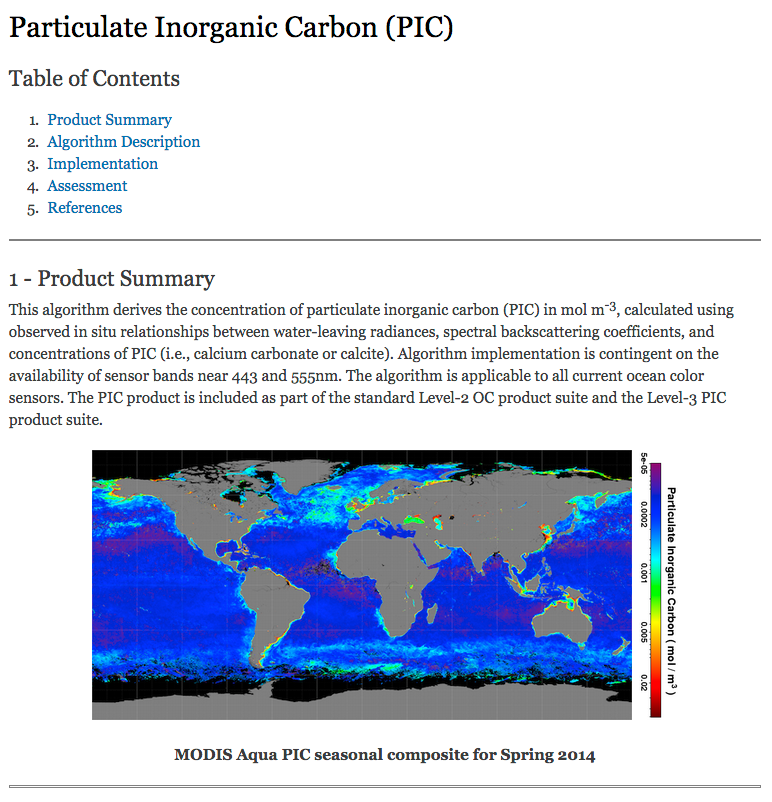 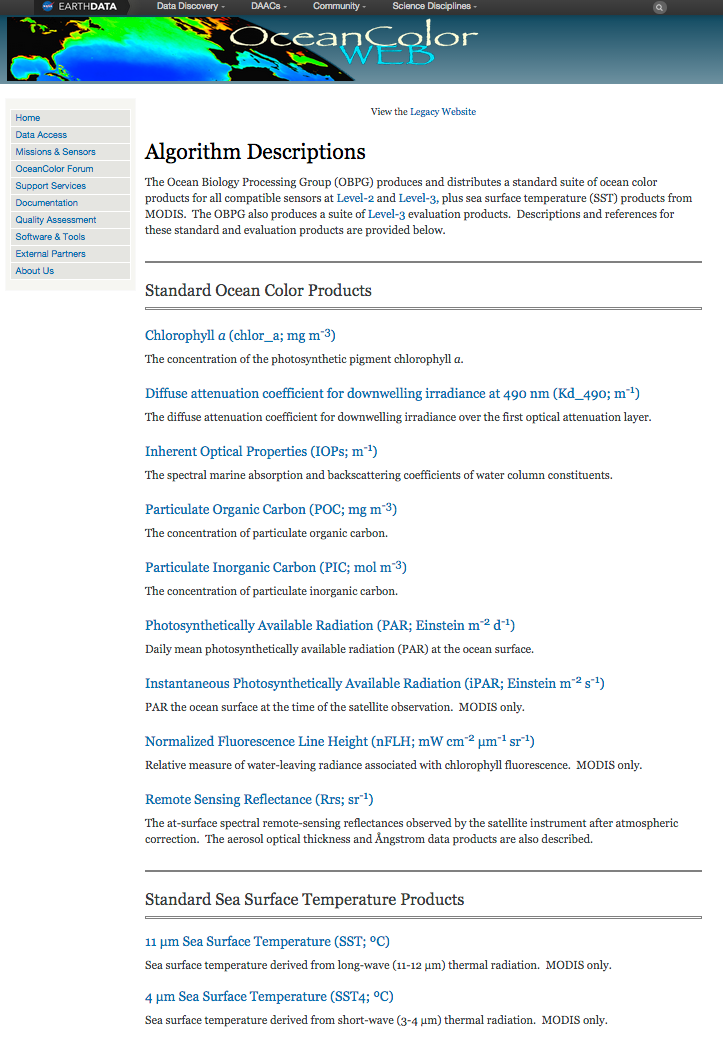 Algorithm Description
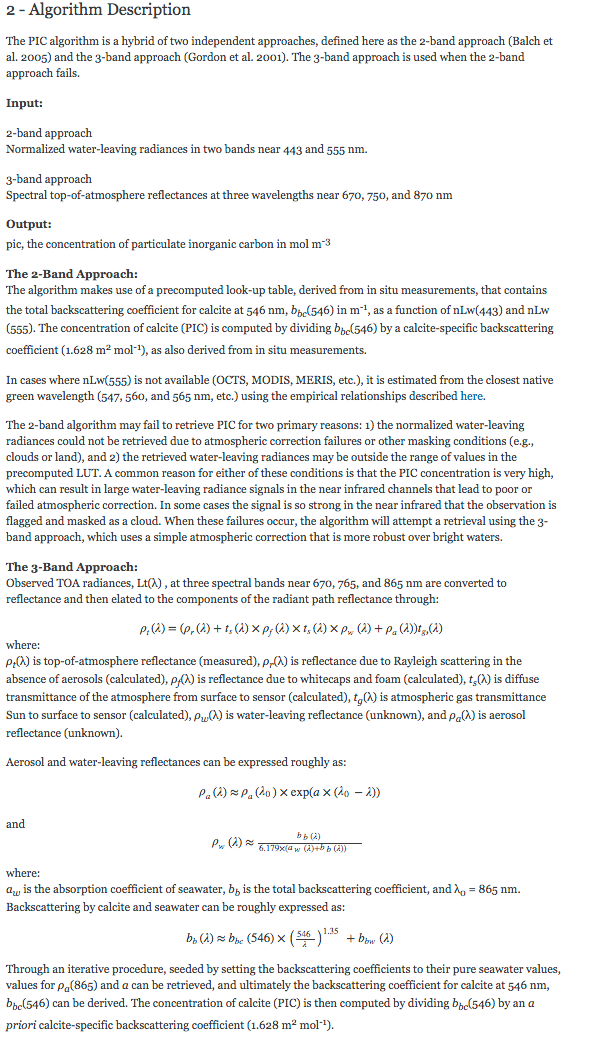 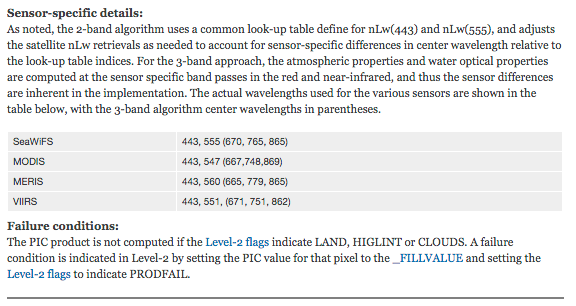 Implementation Details
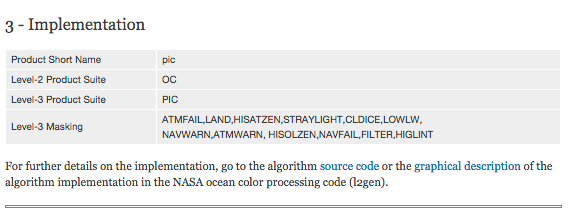 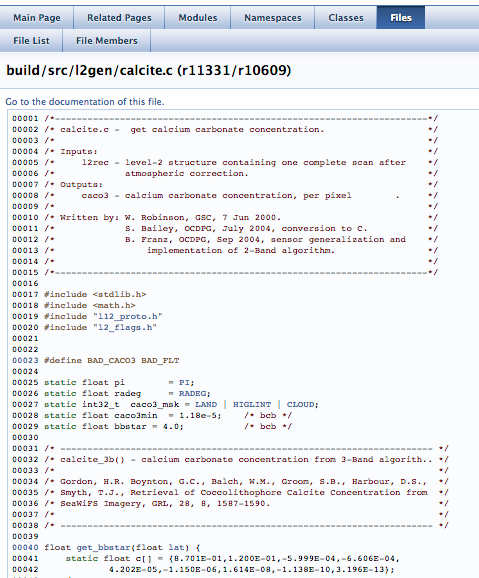 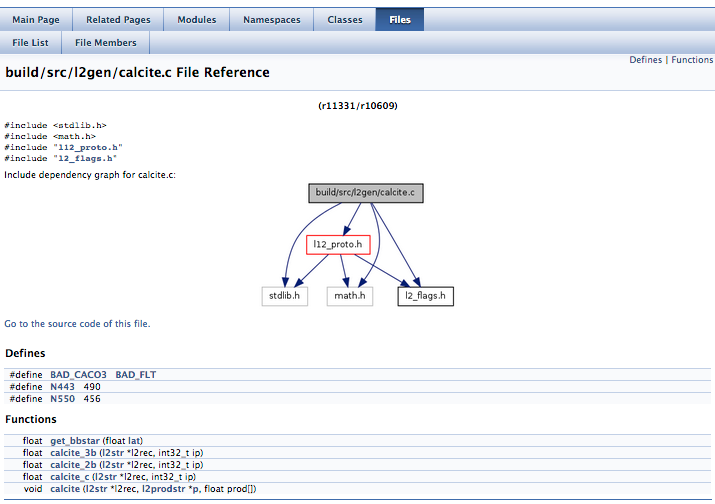 Assessment
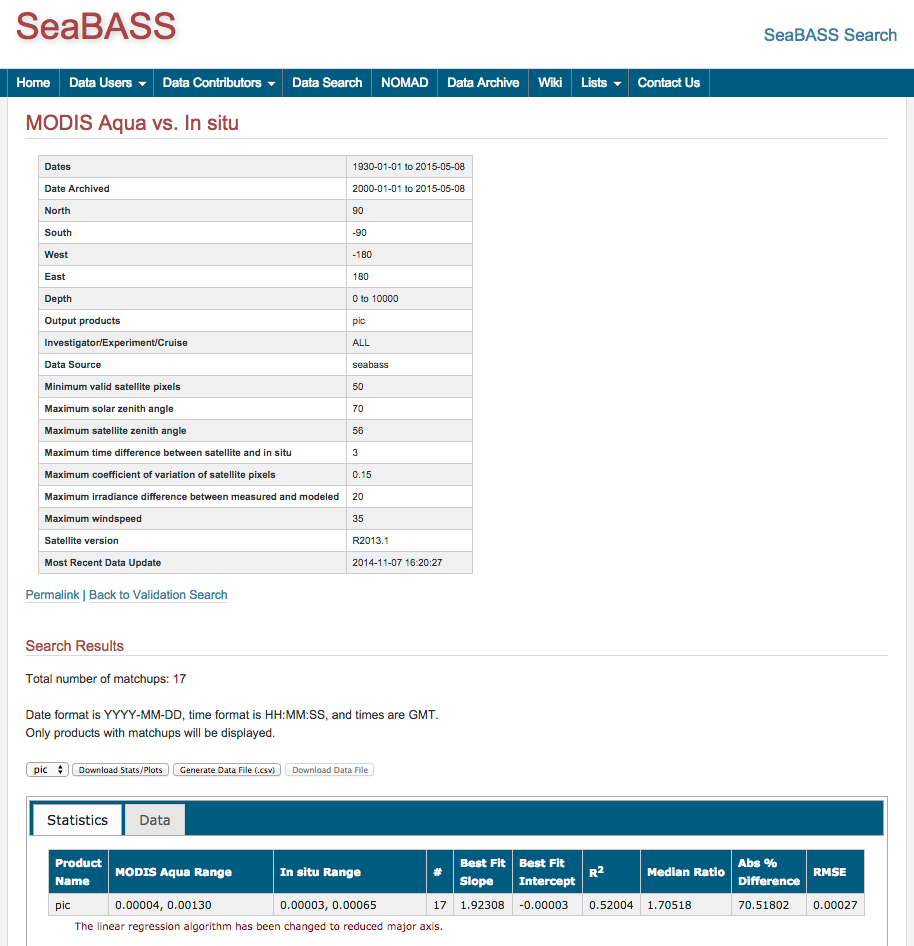 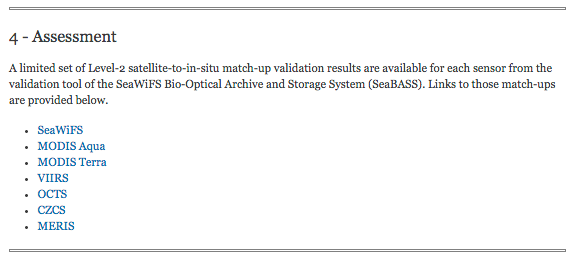 Action for Team Members
Algorithm POCs please review and revise existing algorithm description documents for all current standard products.
http://oceancolor.gsfc.nasa.gov/cms/atbd
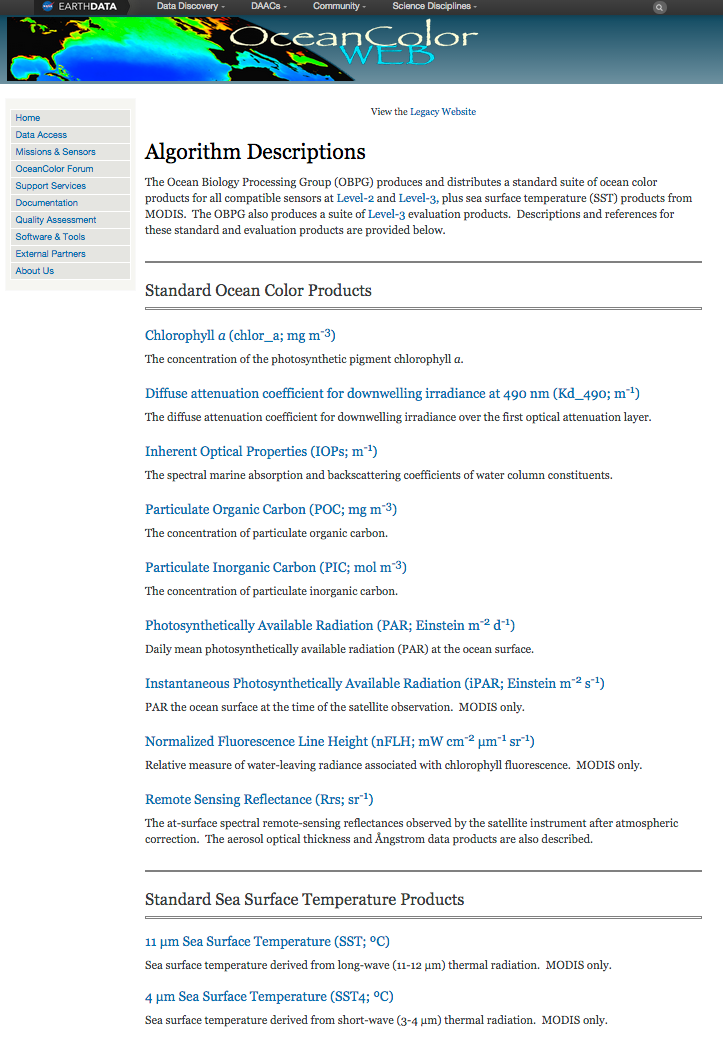 Instruments and Calibration
R2014.0 SeaWiFS Calibration Changes
enhanced tracking of dark offset changes (now tracking at the sub-count level, using per detector measurements from intergain cal).







correction for time-dependent change in system spectral response due to spectral dependence of long-term responsivity change (>20% in NIR, 3% in blue). Largest impact at 865nm (0.6% life of mission).

updated correction for differences in degradation of the lunar and earth-view commanded gain for the 765nm channel.
865nm Dark Offsets
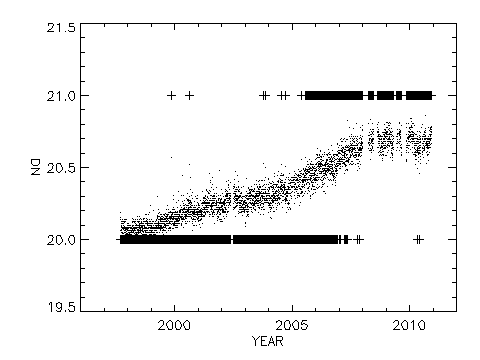 median
Offset (Counts)
median
66
SeaWiFS R2010.0 Radiometric Instability Issue
determined to be due to 1-count shift in avg dark offset
Angstrom
Chlorophyll
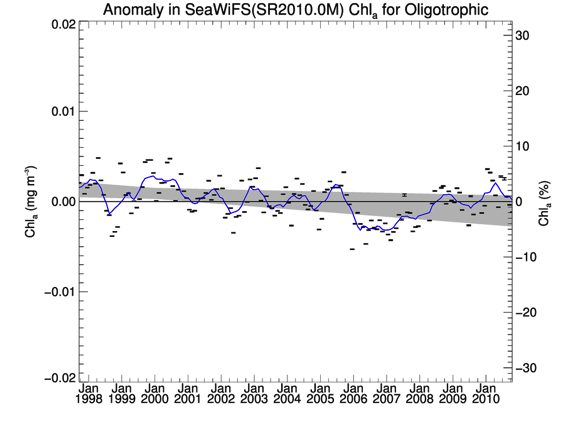 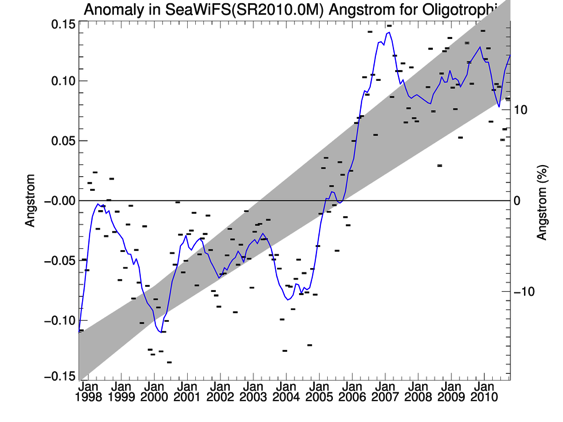 global mean clear-water anomaly trends
Rrs(555)
Rrs(443)
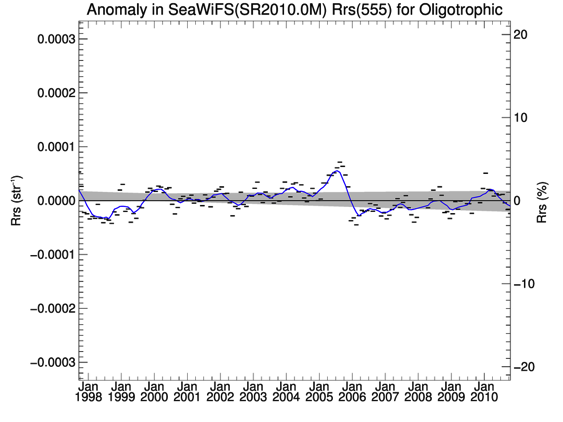 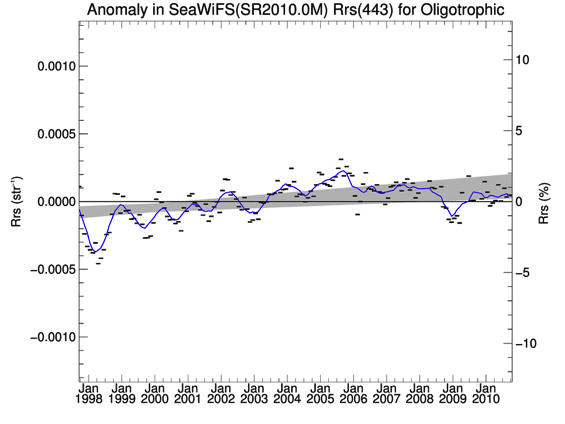 +3e-4
+3e-4
-3e-4
-3e-4
Time
Time
SeaWiFS R2014.0 Recalibration (1)sub-count dark-offset changes determined from intergain cal
Angstrom
Chlorophyll
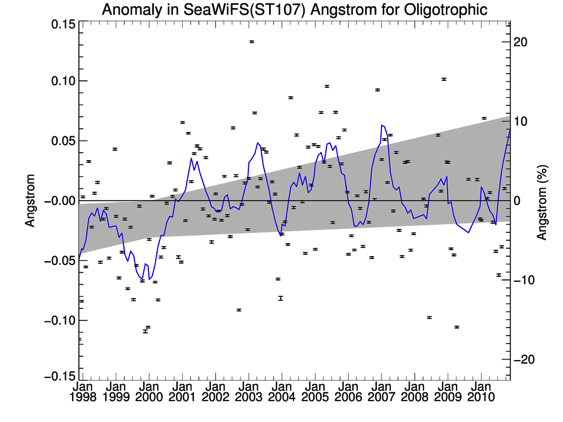 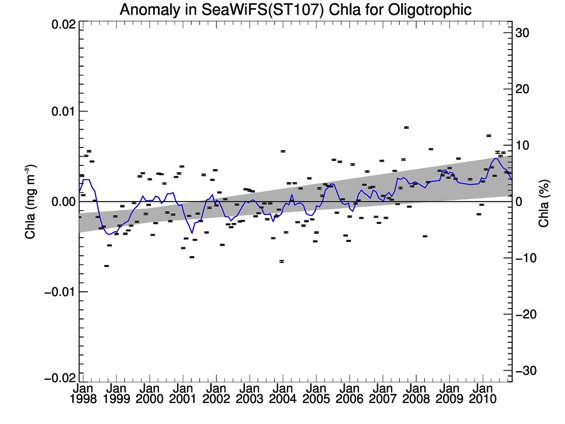 global mean clear-water anomaly trends
Rrs(555)
Rrs(443)
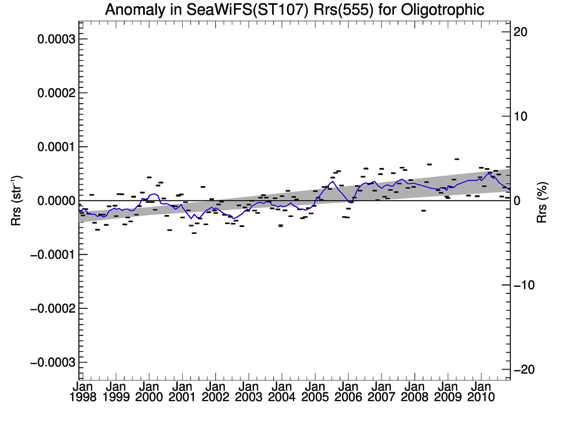 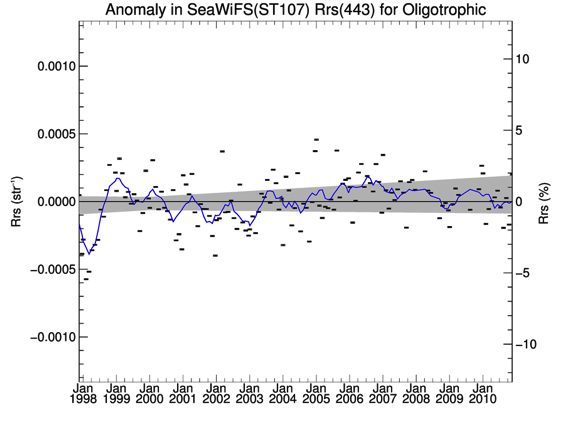 +3e-4
+3e-4
-3e-4
-3e-4
Time
Time
[Speaker Notes: changes on the order of 10^-4, 10^-5 in 555 in Rrs]
SeaWiFS R2014.0 Recalibration (2)correct for effect of changing system spectral response
Angstrom
Chlorophyll
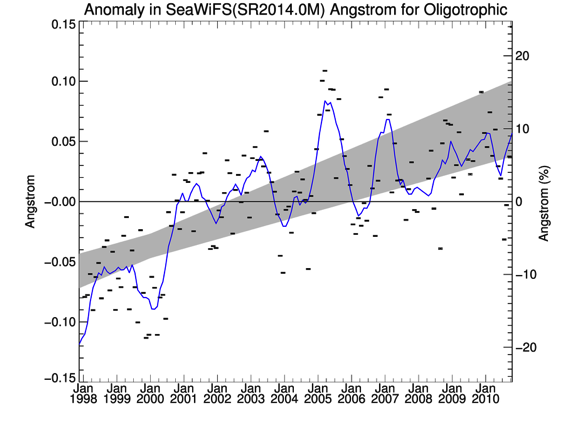 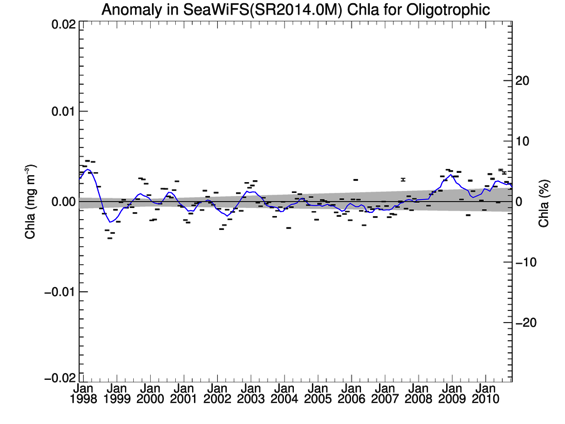 global mean clear-water anomaly trends
Rrs(555)
Rrs(443)
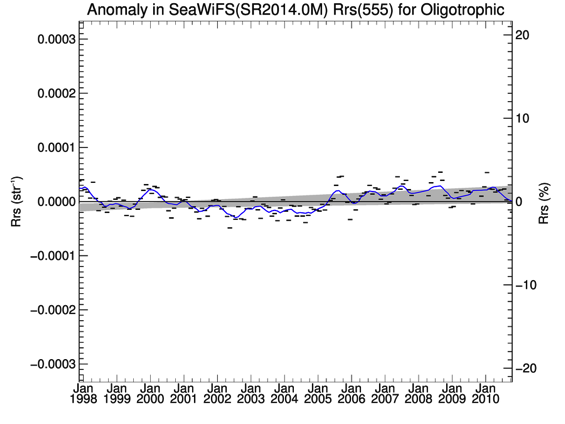 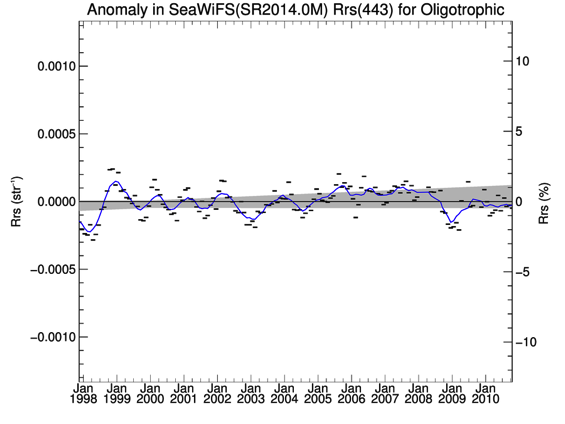 +3e-4
+3e-4
-3e-4
-3e-4
69
Time
Time
[Speaker Notes: changes on the order of 10^-4, 10^-5 in 555 in Rrs]
MODIS calibration: Aqua and Terra
OBPG uses MCST calibration as starting point for MODIS Aqua, then applies minor corrections derived from a cross-calibration of MODIS Aqua to its own Level-3. 

MODIS Terra calibration difficult due to extreme degradation (primary mirror and solar diffuser)
OBPG uses MCST calibration as starting point for MODIS Terra, then overwrites it with cross-calibration to SeaWiFS (up to Jan. 2004) and MODIS Aqua afterwards. A temporally changing polarization correction is derived and applied as well. Only correction to NIR bands is striping reduction.
MODIS calibration: Aqua trends
412nm
869nm
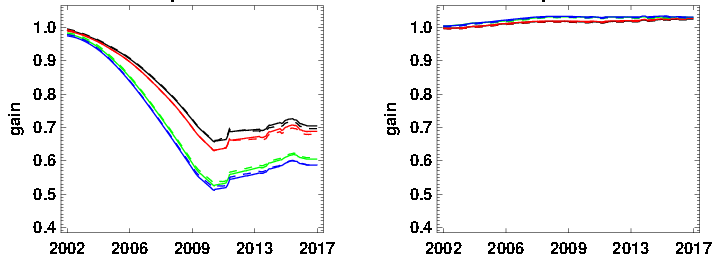 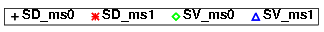 MODIS Aqua gain trends for the short wavelengths vary strongly with scan angle, mirror sides are similar
MCST uses lunar measurements and desert sites for gain trending of 412-443nm bands  
NIR gain trending (with solar diffuser) is less of a concern
Cross-calibration correction is plotted (dashed), but small
MODIS calibration: Terra trends
412nm
869nm
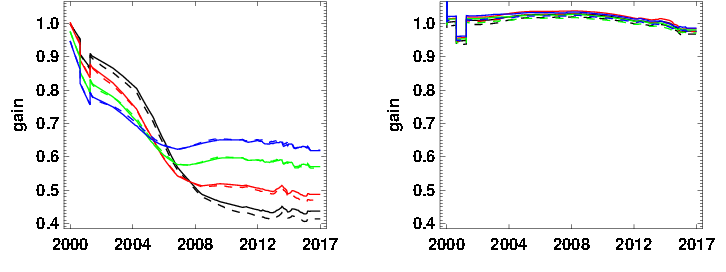 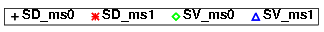 Dashed lines include crosscalibration correction
MODIS Terra gain trends for the short wavelengths vary strongly with scan angle and mirror side
NIR gain trending (with solar diffuser) is less of a concern
MODISA temporal correction to response versus scan derived through flat-fielding calibration
412 nm (ms1, det1)
443 nm (ms1, det1)
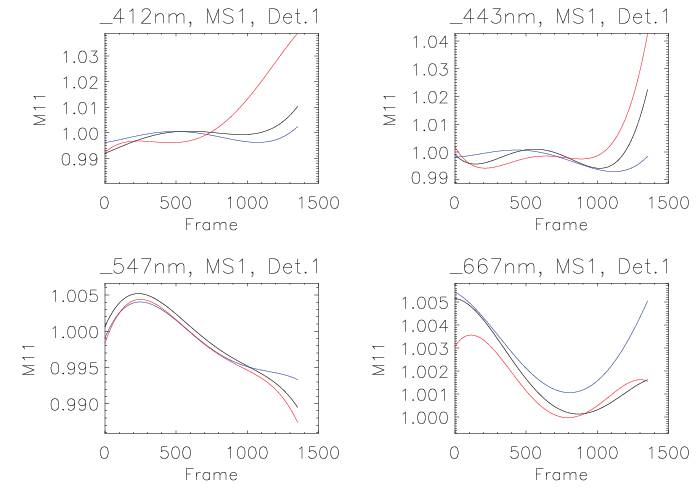 2016
2016
2002
2002
Gain (M11)
667 nm (ms1, det1)
547 nm (ms1, det1)
scan pixel number
MODIST correction to RVS and polarization sensitivity derived through cross-calibration
M11 (412 nm)
m12 (412 nm)
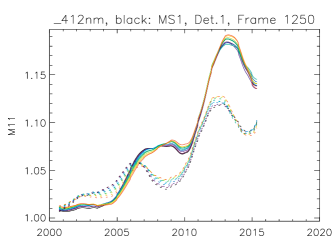 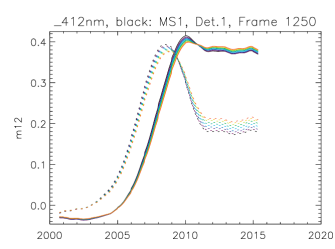 mside 1
mside 2
m13 (412 nm)
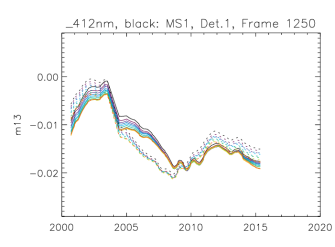 Time (Years)
Temporal trend at Solar Diffuser AOI
Time (Years)
VIIRS R2014.0 calibration
Significantly improved instrument calibration developed for ocean color through re-analysis of VIIRS prelaunch and on-orbit calibration.

Based on solar calibration, corrected with lunar calibration.

Incorporating advancements in solar and lunar calibrator knowledge (solar diffuser stability, solar unit vector fix, lunar libration corrections, etc.).

implemented as a continuous calibration model that allows for extrapolation into the future (improved NRT calibration quality).

Including corrections for relative detector and mirror-side calibration to reduce image striping artifacts.
Robert E. Eplee, Kevin R. Turpie, Gerhard Meister, Frederick S. Patt, Bryan A. Franz, and Sean W. Bailey, "On-orbit calibration of the Suomi National Polar-Orbiting Partnership Visible Infrared Imaging Radiometer Suite for ocean color applications," Appl. Opt. 54, 1984-2006 (2015)
75
[Speaker Notes: lunar-based
exponential model allows forward-stream extrapolation
relatively accurate NRT retrievals
destriping]
VIIRS Band M5-M7 Calibration Time Series
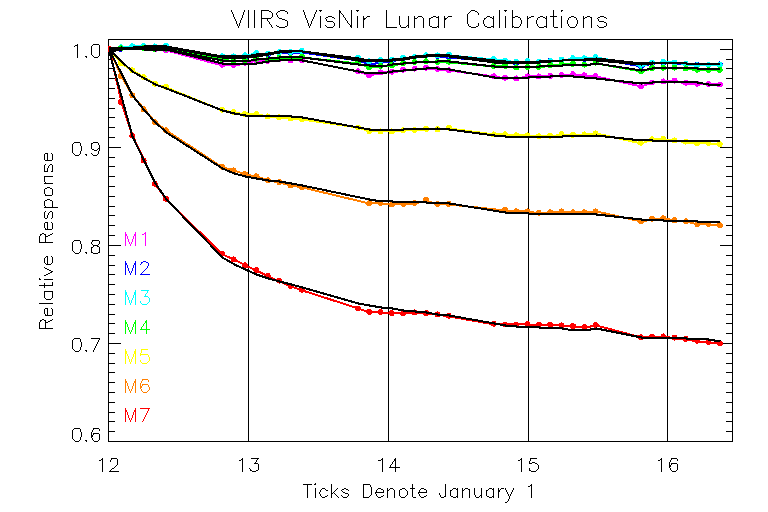 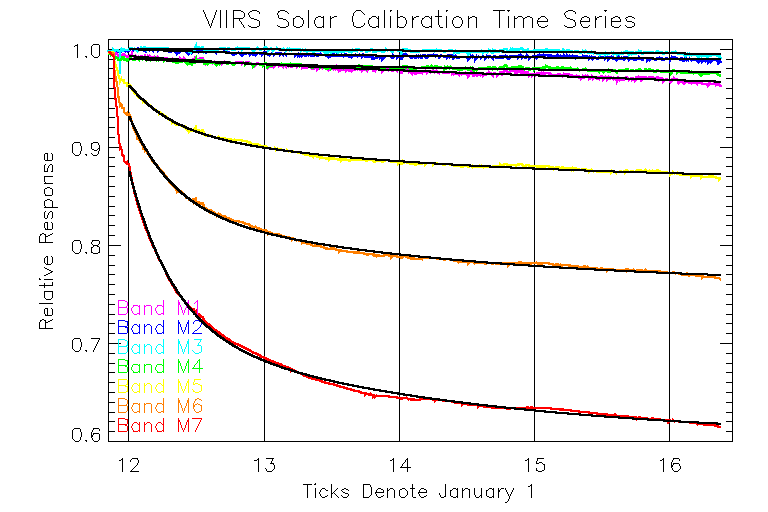 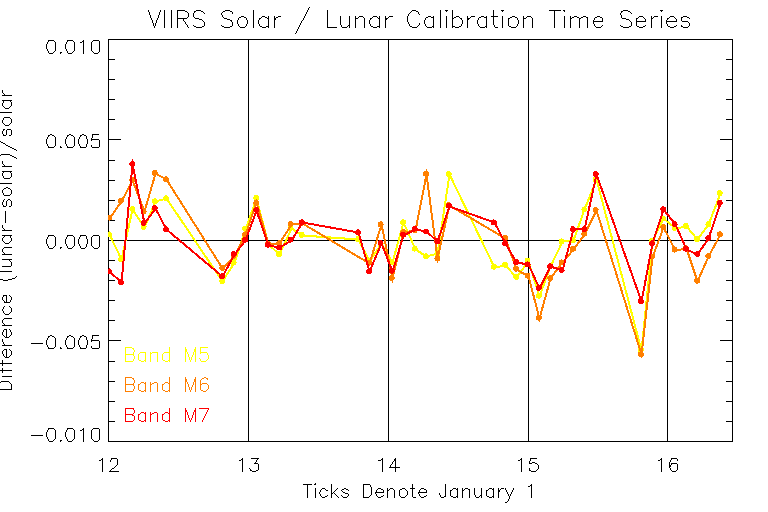 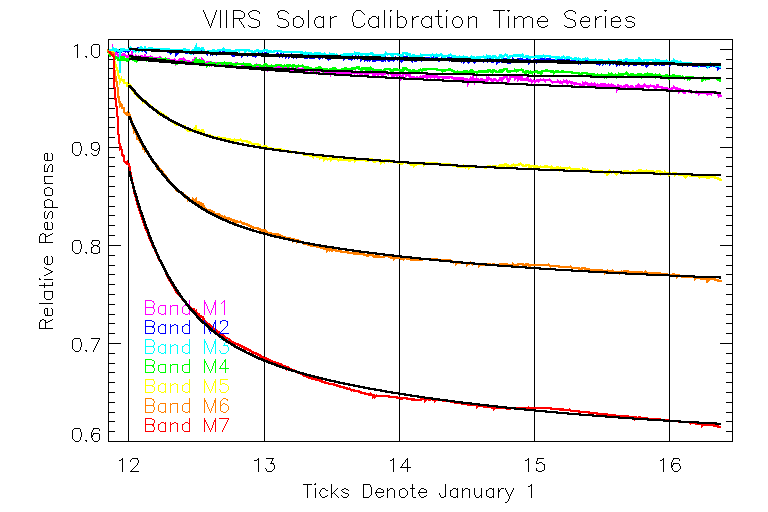 VIIRS Band M1-M4 Calibration Time Series
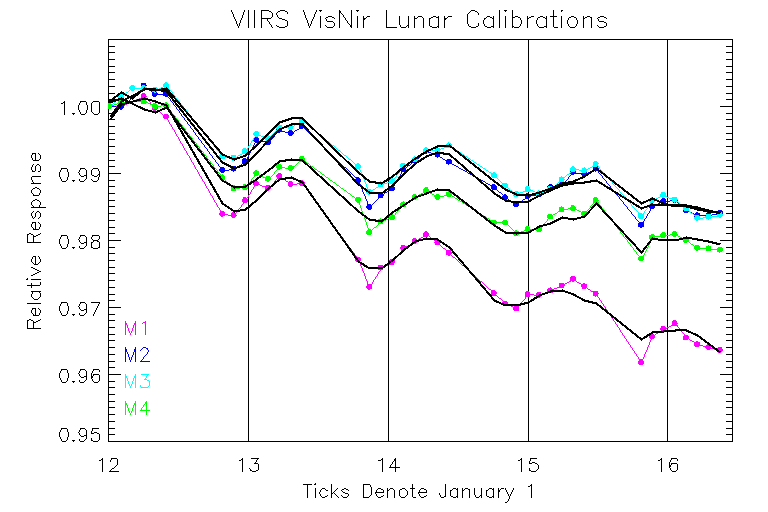 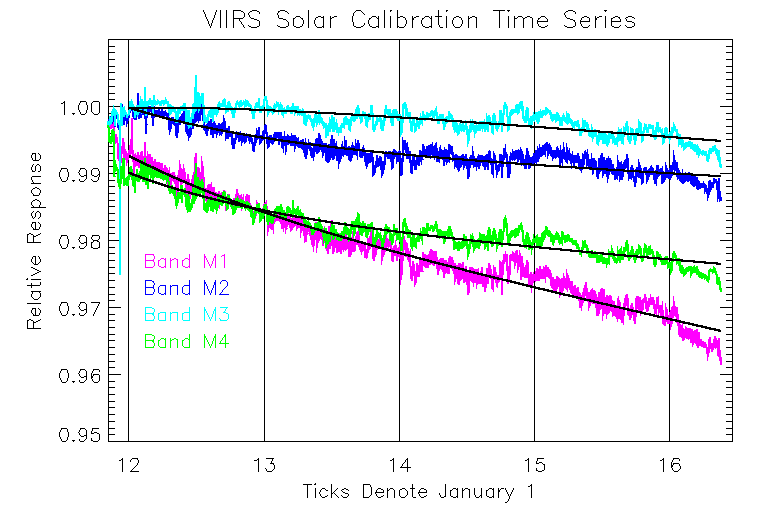 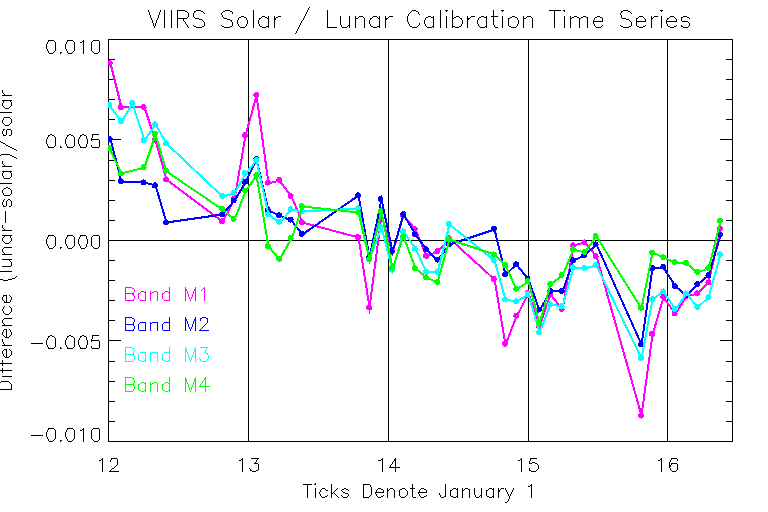 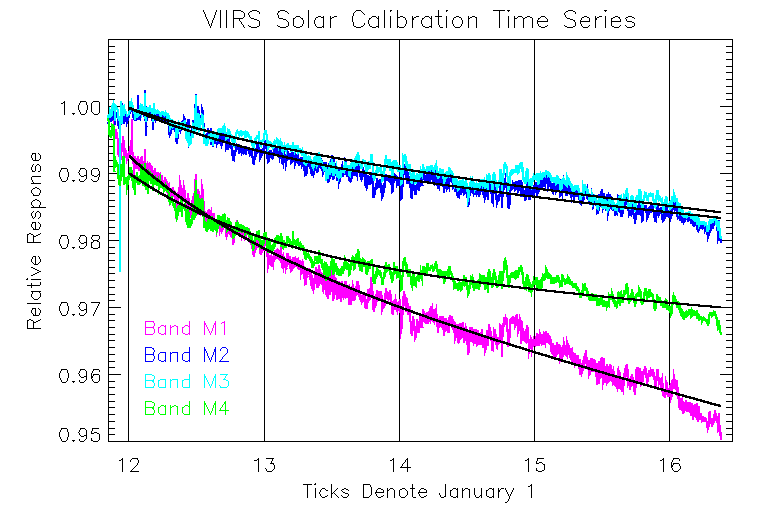 [Speaker Notes: Plot for bands M1-M4 lunar data should have same y-range as plots for solar data.]
VIIRS Clear-Water Rrs Anomaly Trends
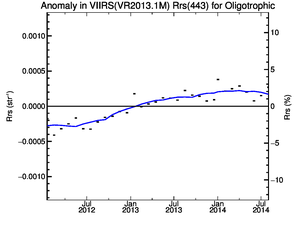 Before Reprocessing
R2013.1
Rrs(443)
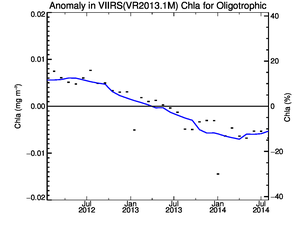 Chlorophyll
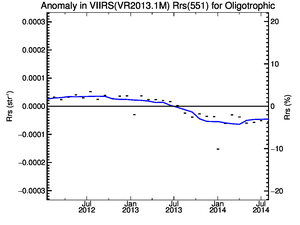 Rrs(551)
78
VIIRS Clear-Water Rrs Anomaly Trends
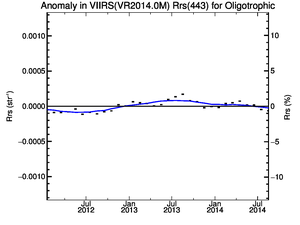 After Reprocessing
R2014.0
Rrs(443)
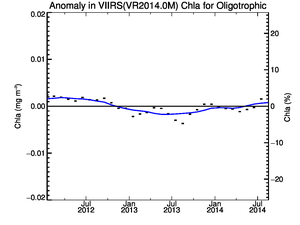 Chlorophyll
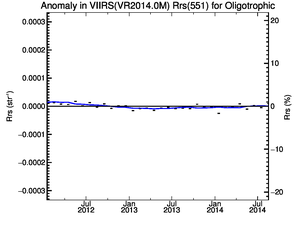 Rrs(551)
79